Change all Red text on this slide to Navy before presenting
Date
XYZ Company
[Presenter Name]
GUARDIAN® is a registered service mark of The Guardian Life Insurance Company of America®. ©Copyright 2022 The Guardian Life Insurance Company of America.2022-139974 (07/24)
Change all Red text to White on this slide before presenting
Date
XYZ Company
[Presenter Name]
GUARDIAN® is a registered service mark of The Guardian Life Insurance Company of America®. ©Copyright 2022 The Guardian Life Insurance Company of America.2022-139974 (07/24)
Guardian benefits available to you as an employee of [XYZ company]:
[Dental Insurance] [Dental Plan]
[Vision Insurance]
[Life Insurance]
[Disability Insurance][[Short Term Disability Insurance][Long Term Disability Insurance]
[Critical Illness Insurance] [Specified Disease Insurance]
[Accident Insurance]
[Cancer Insurance]
[Hospital Indemnity Insurance] [Accident and Sickness Indemnity Insurance]
Enrollment   |   Client Name
3
Guardian benefits available to you as an employeeof [XYZ company]:
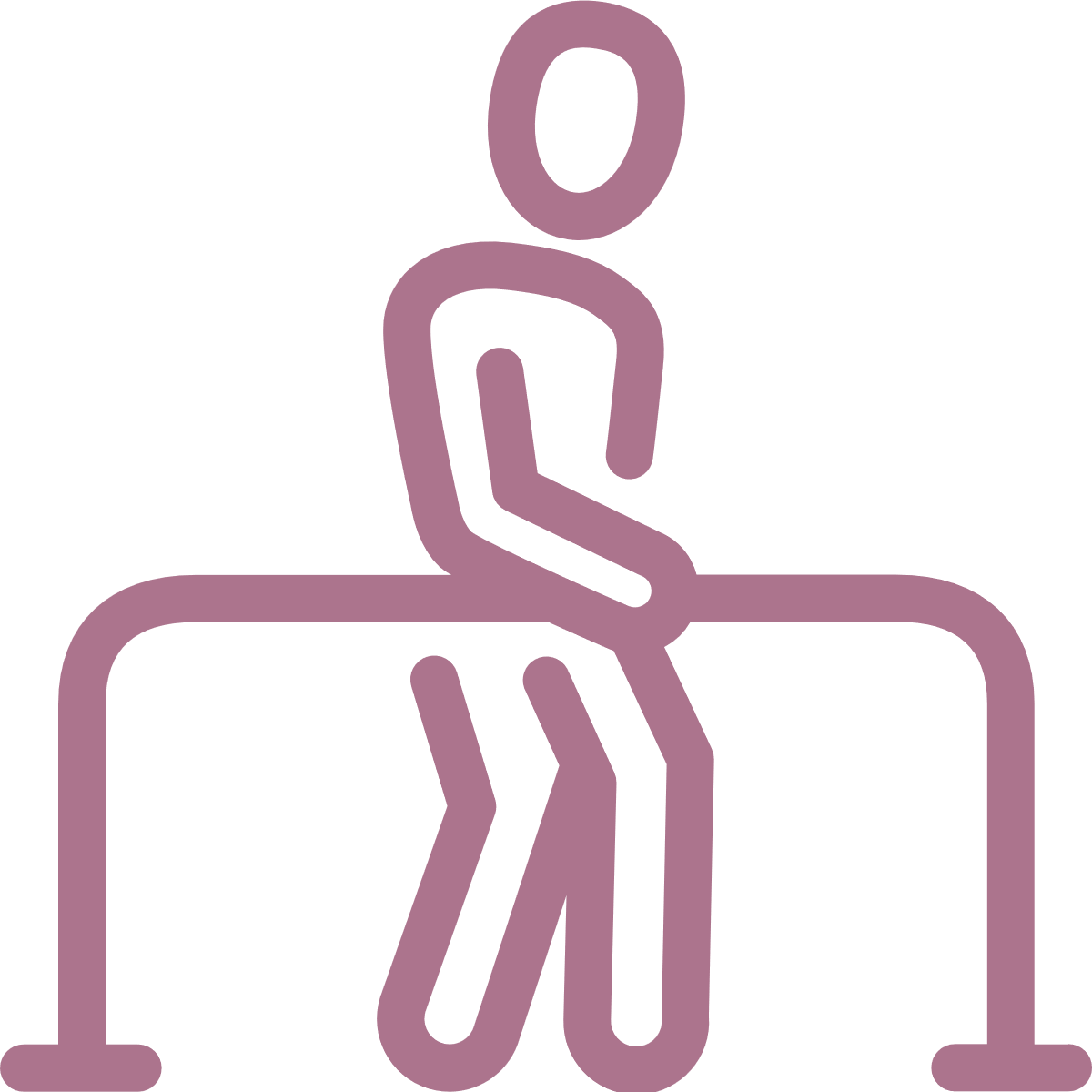 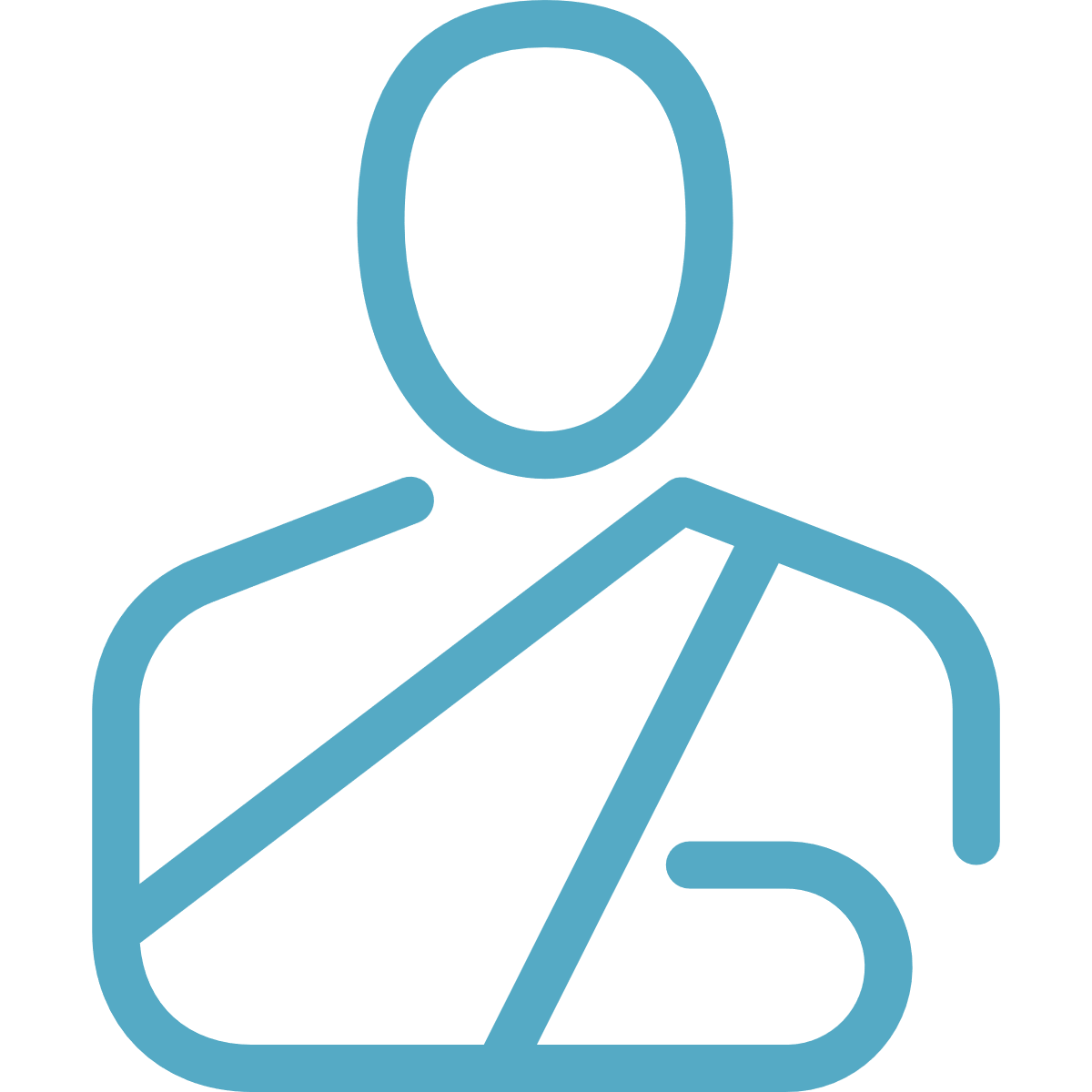 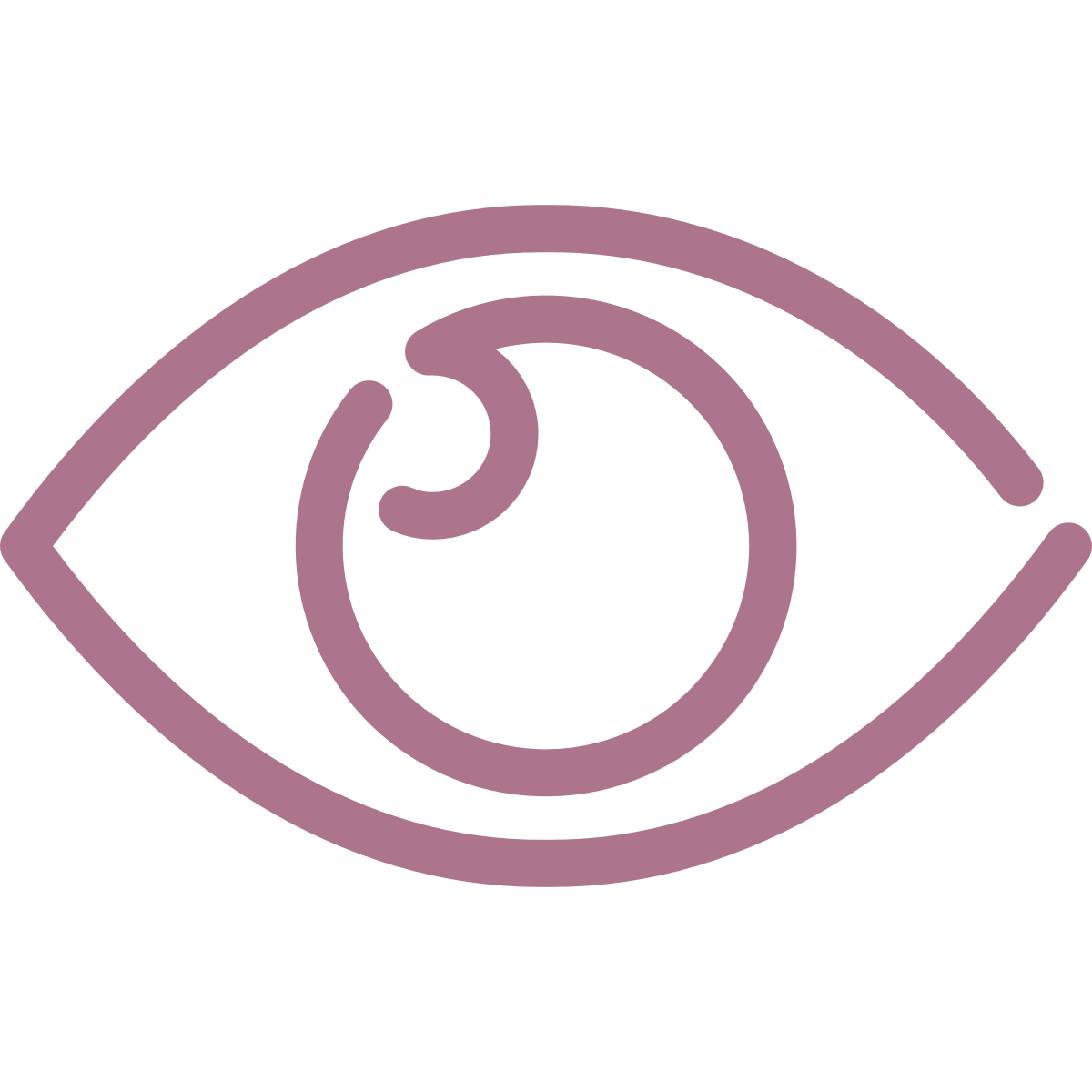 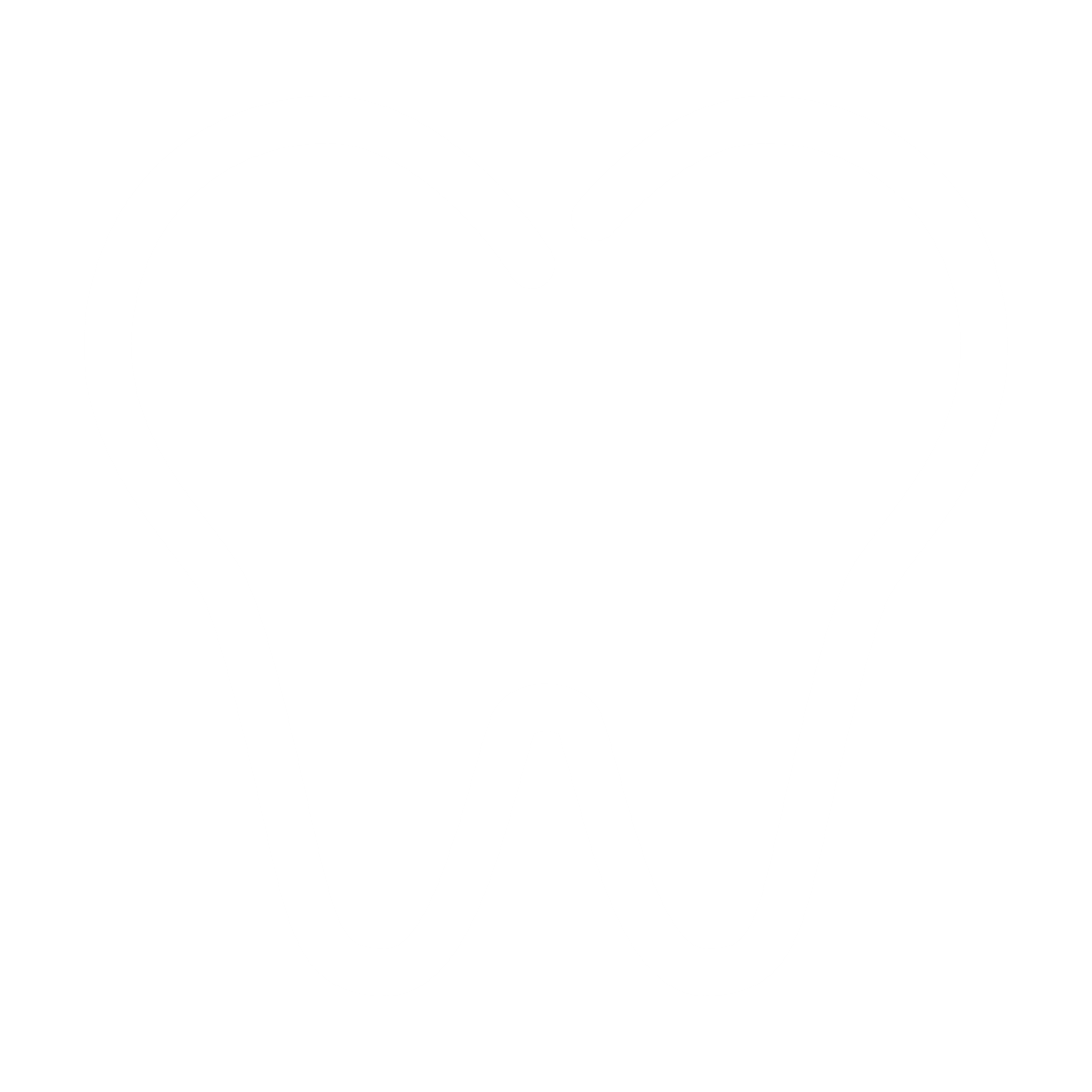 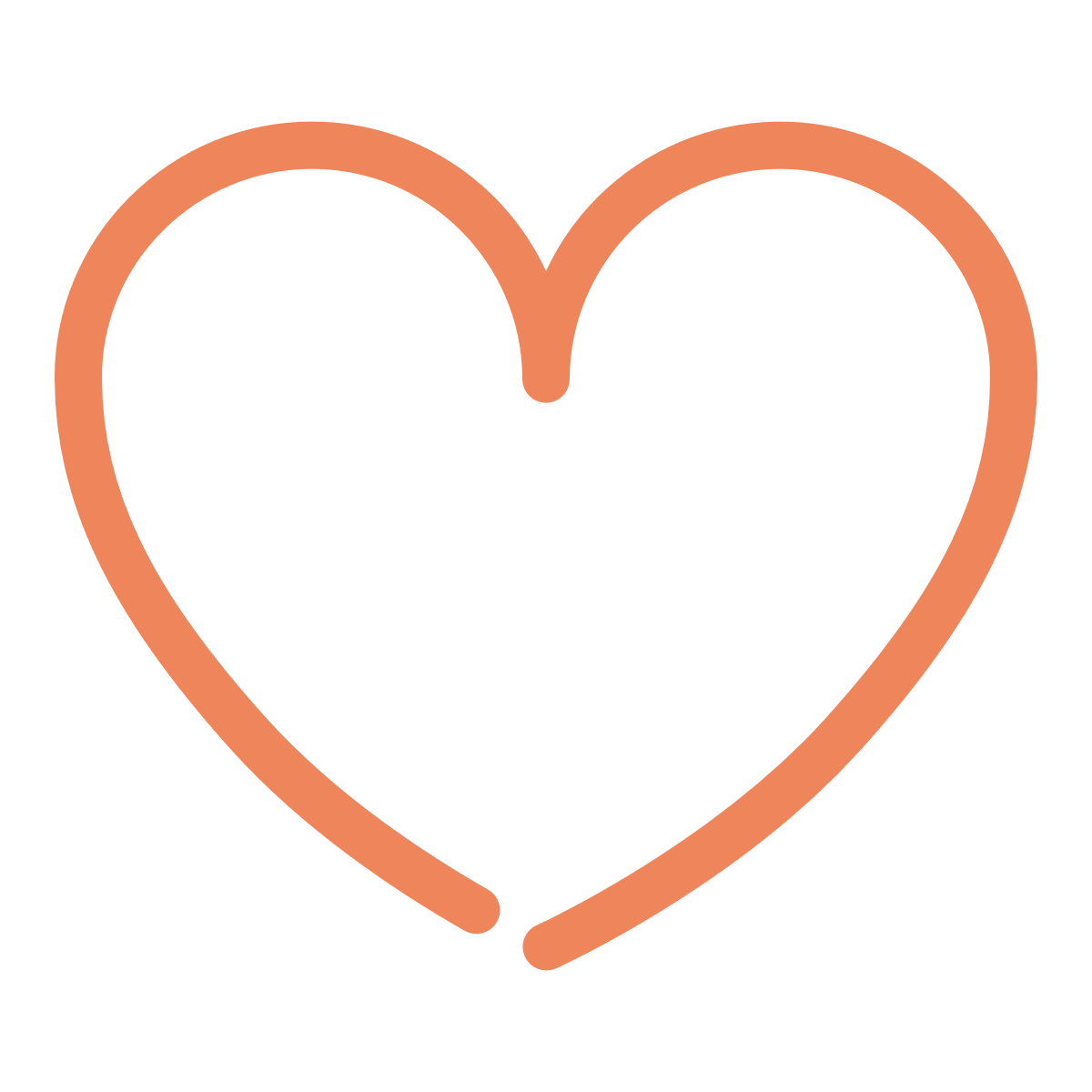 Short Term Disability
Long Term Disability
Vision
Dental
Life
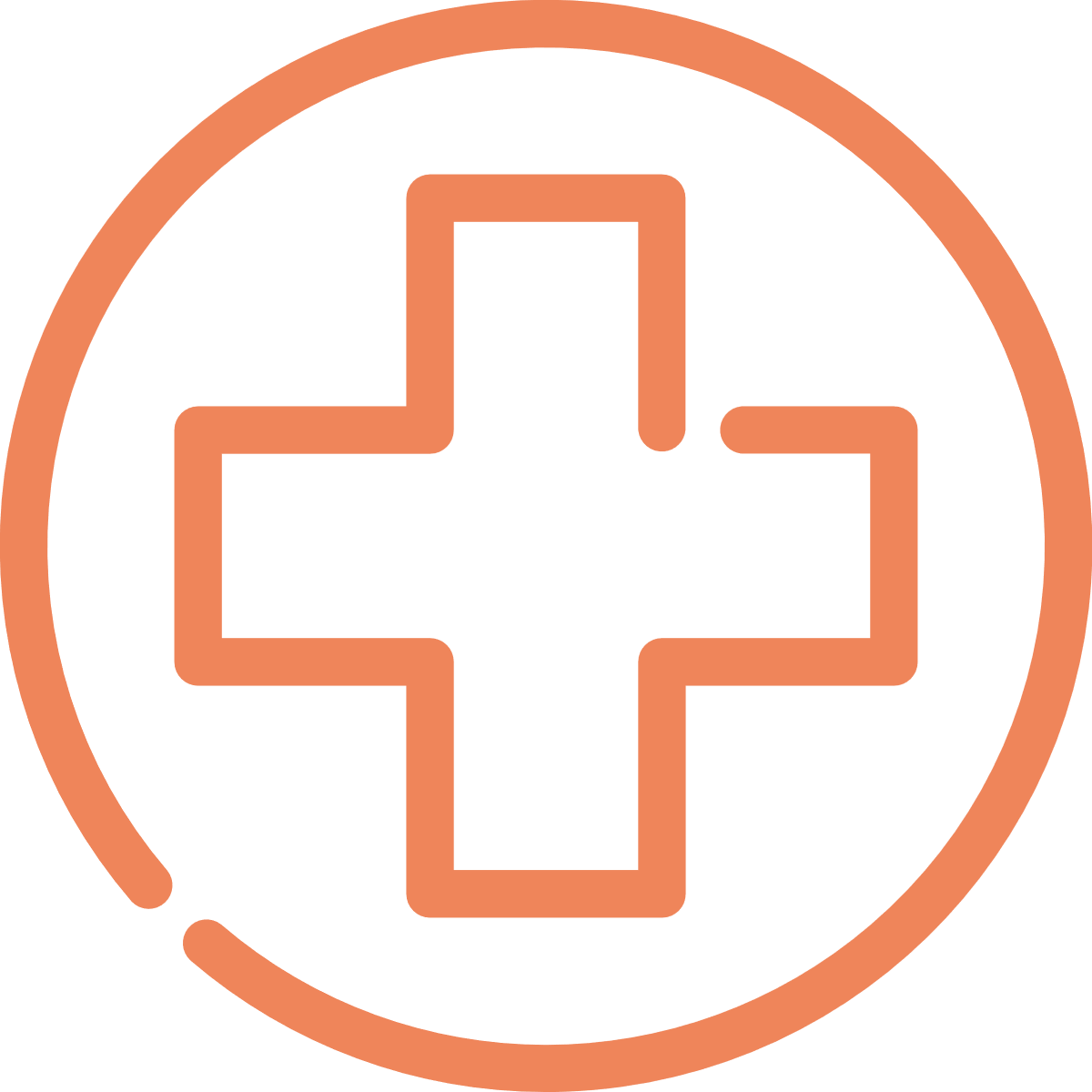 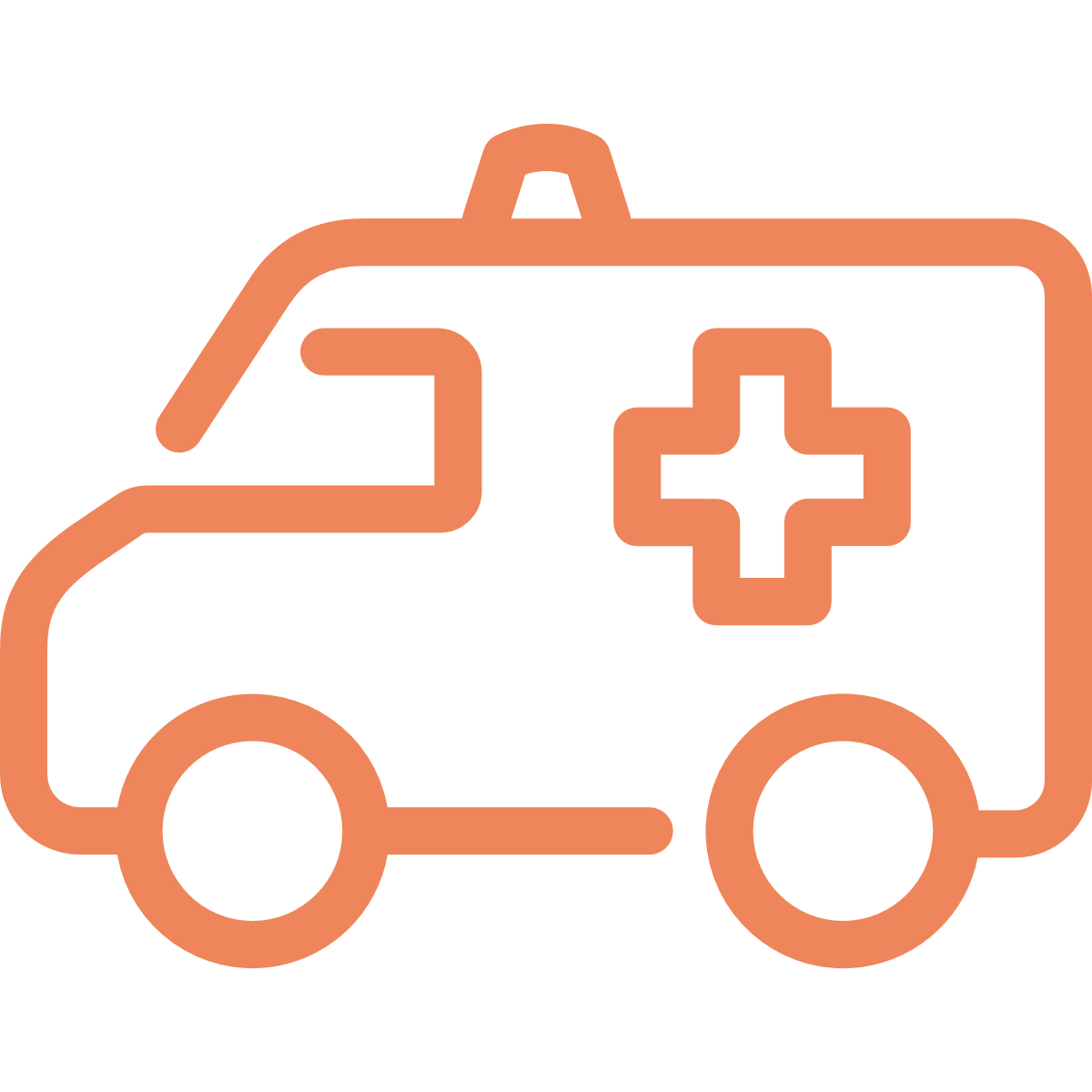 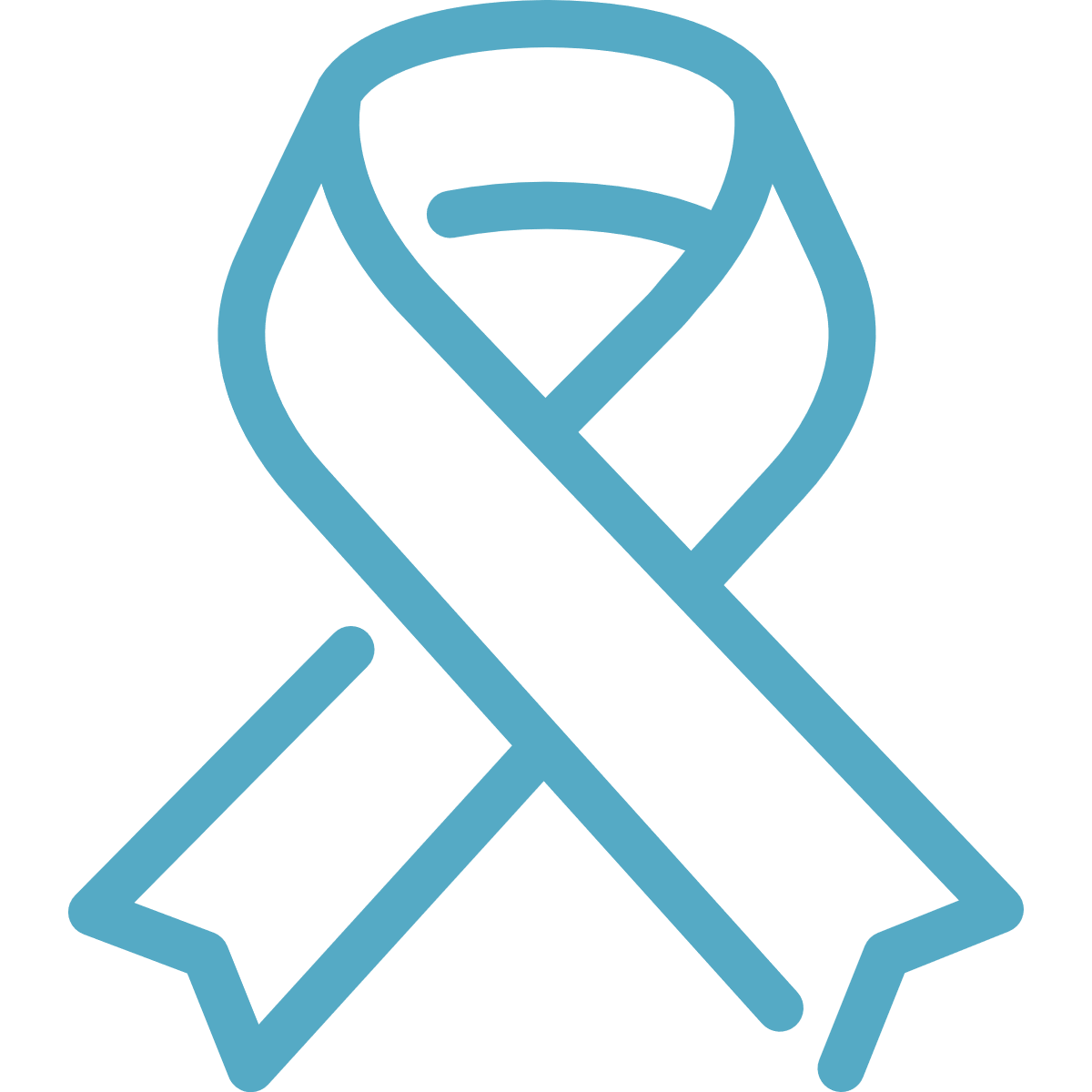 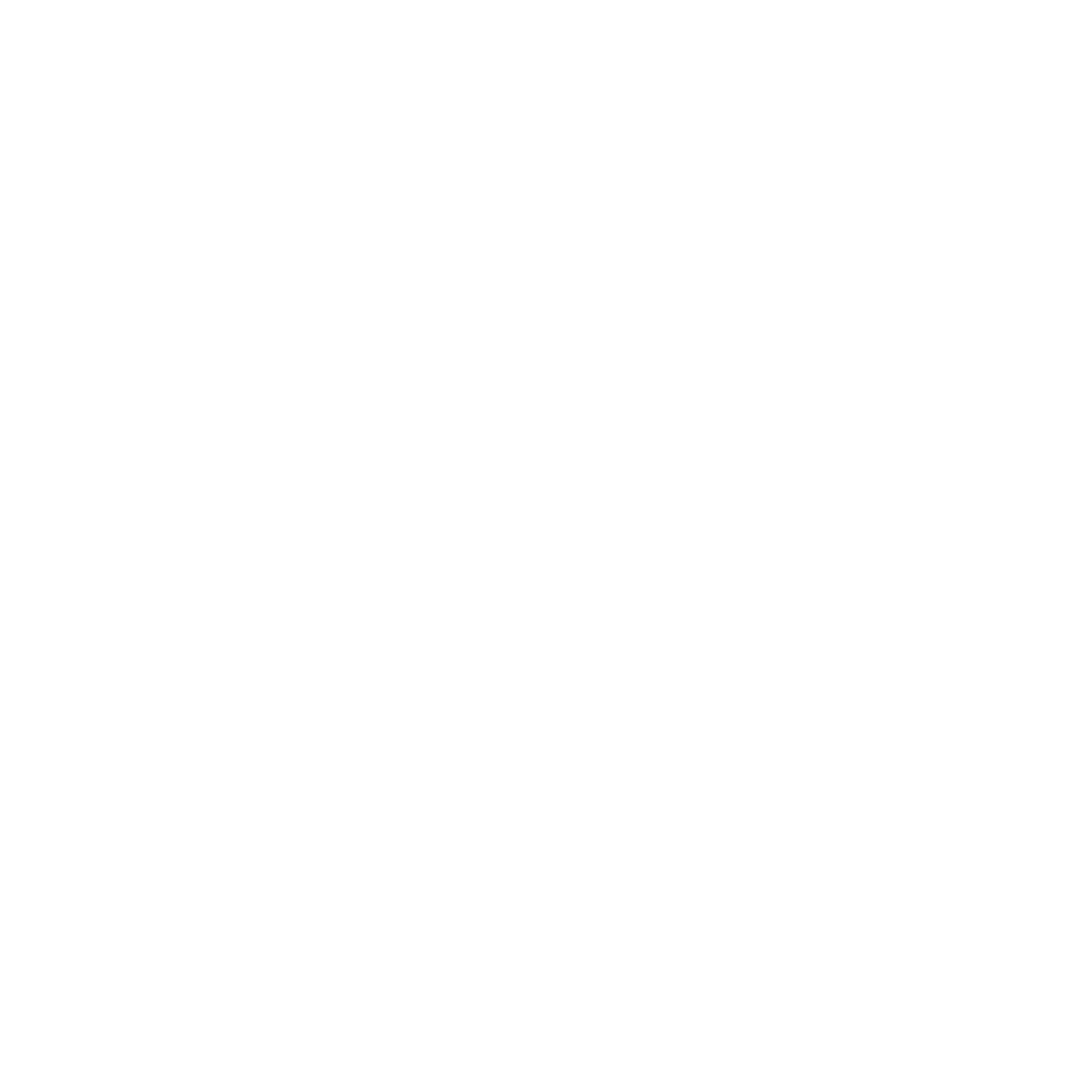 Accident
Cancer
Critical Illness
Hospital Indemnity
Enrollment   |   Client Name
4
years of experience protecting families with insurance solutions
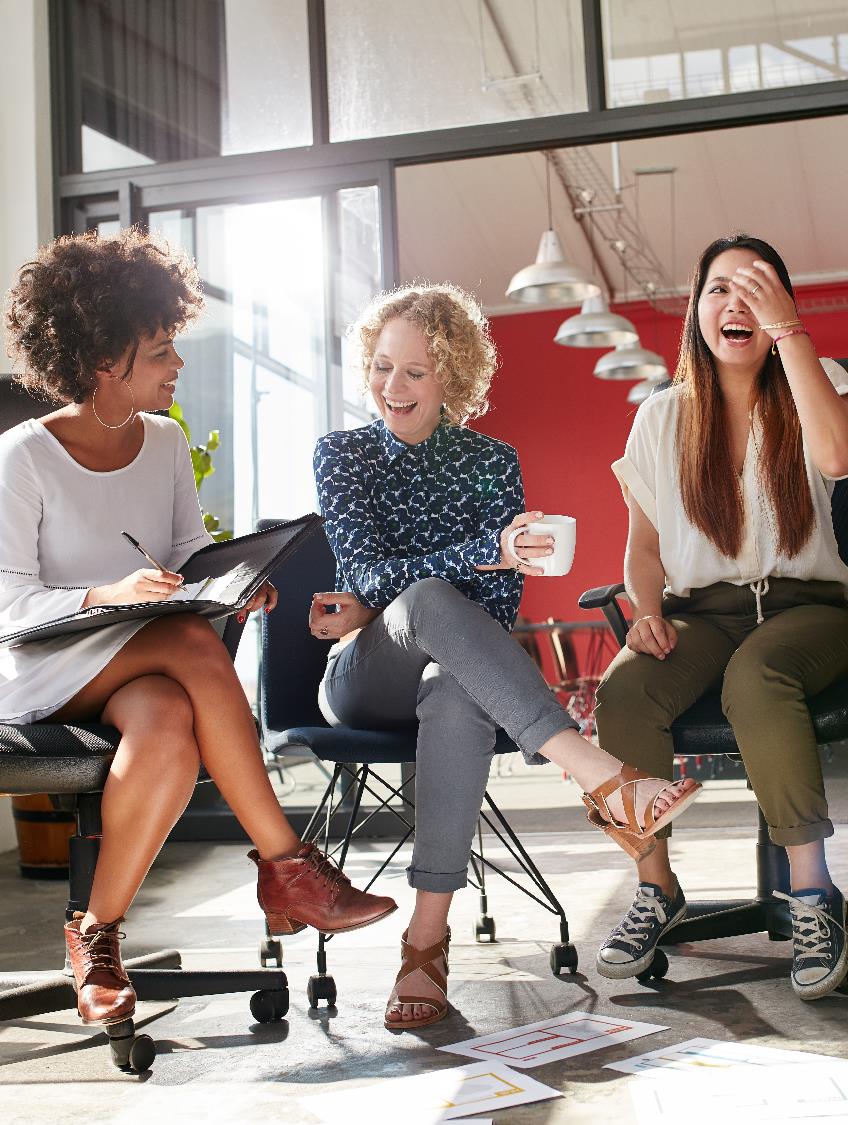 Behind every bright future is a GuardianTM
160+
As one of the largest mutual insurance companies, we know what matters most: putting the needs of our customers first.
Serving 29 million customers*
29
Fortune 250 company with a strong foundation
250
* Guardian internal reporting, 2022
Enrollment   |   Client Name
5
Dental Insurance from Guardian can help protect your health
Quality Care, Choice, and Cost Savings
Provides access to one of the nation’s largest dental networks
Can save you money if you use a Guardian in-network dentist
Helps protect your health with quality preventive care
Helps pay for more extensive and often unexpected expenses such as fillings, crowns, and root canals
Enrollment   |   Client Name
6
Save with Guardian Dental Insurance
Cost of dental work with Guardian insurance using an in-network dentist vs. without Guardian dental insurance.
Guardian makes it easy
No ID cards needed [Remove bullet in NM]
Quick and easy claims payments
Convenient payroll deduction
Most plans cover 100% of preventive care costs
Average cost of a root canal, associated dental work, and a crown1
1For Illustrative purposes only. Covered benefits and benefit amounts may vary by employer-sponsored plan. See your plan for specific coverage amounts.
Enrollment   |   Client Name
7
Your Guardian PPO Dental Plan
Enrollment   |   Client Name
8
Your Guardian Dental PPO Plan Options
Enrollment   |   Client Name
9
Your Guardian Dental PPO Plan Options
Enrollment   |   Client Name
10
For Tiered Dental Plans Only – for 2 Tiers
Your Guardian PPO Dental Plan
Enrollment   |   Client Name
11
Max Rollover Feature
Get the ‘Maximum’ from Your Dental Benefits
Here is an example of how the Maximum Rollover feature works1
Guardian rolls over a portion of your unused annual maximum into your Maximum Rollover Account (MRA)
To qualify you must have one visit with a paid claim and must not have exceeded the paid claims threshold 
Your MRA may not exceed the MRA limit.
Year 3
Year 1
Year 2
1 For illustrative purposed only. Covered benefits and benefit amounts may vary by employer-sponsored plan. See your plan for specific coverage amounts. 2 If a plan has a different annual maximum for PPO benefits vs non-PPO benefits, ($1500 PPO/$1,000 non-PPO for example) the non-PPO maximum determines the Maximum Rollover plan.
Enrollment   |   Client Name
12
Max Rollover Feature – with an In-Network Rollover
Get the ‘Maximum’ from Your Dental Benefits
Here is an example of how the Maximum Rollover feature works1
Guardian rolls over a portion of your unused annual maximum into your Maximum Rollover Account (MRA)
To qualify you must have one visit with a paid claim and must not have exceeded the paid claims threshold 
Your MRA may not exceed the MRA limit.
Year 1
Year 3
Year 4
Year 2
1 For illustrative purposed only. Covered benefits and benefit amounts may vary by employer-sponsored plan. See your plan for specific coverage amounts. 2 If a plan has a different annual maximum for PPO benefits vs non-PPO benefits, ($1500 PPO/$1,000 non-PPO for example) the non-PPO maximum determines the Maximum Rollover plan.
Enrollment   |   Client Name
13
It’s easy to use your Guardian dental benefits
No ID cards needed
Simply provide your Group ID number at your first office visit: [XXXXXX]
Or, access your ID card online:
Mobile App: Download Guardian’s Provider and ID Card app to your mobile phone or tablet
Online: Go to guardianlife.com and select Register & Login, then access your ID card in the Forms and Materials section
Enrollment   |   Client Name
14
1
4
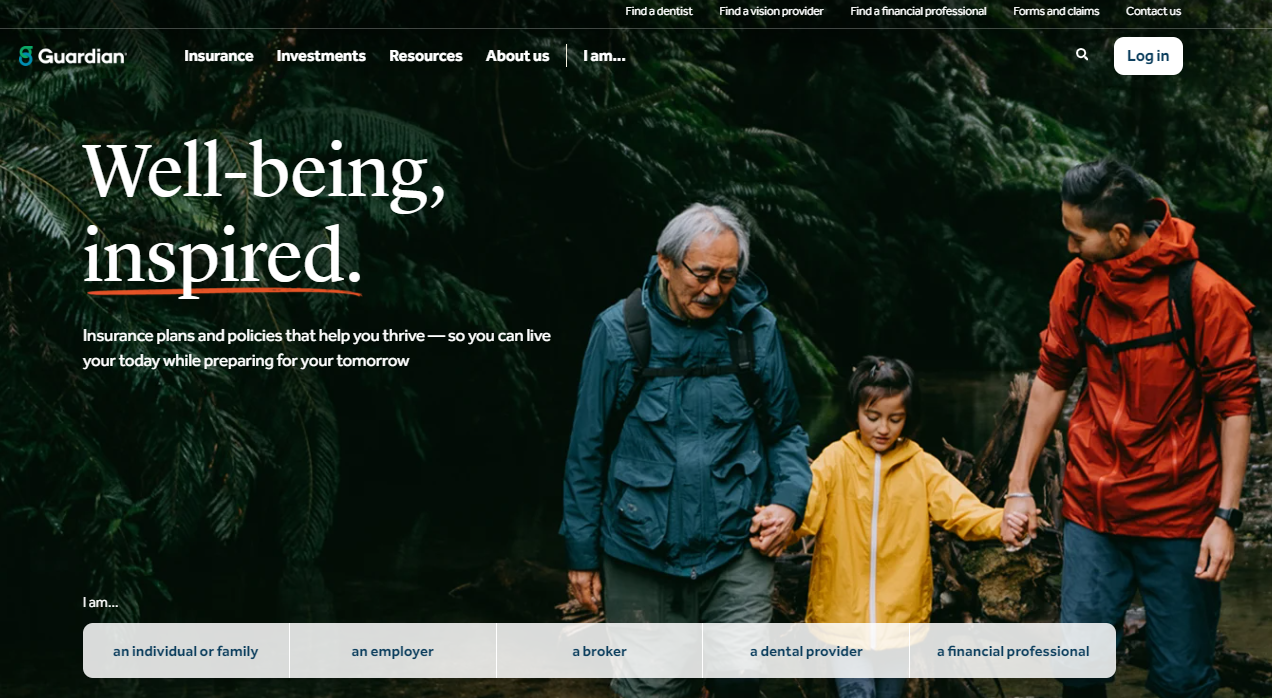 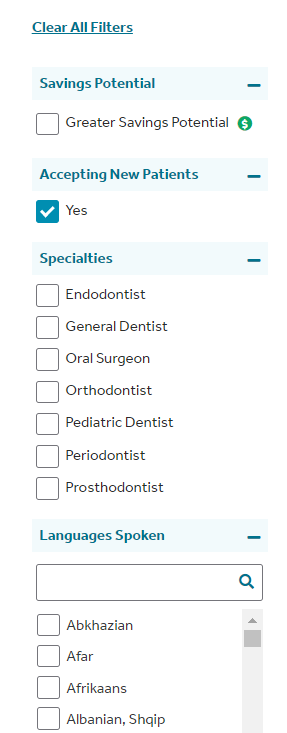 How to Find a Dental Provider
Smile. Finding a dentist in the Guardian network is easy.
Go to guardianlife.com and click  “Find a dentist”
Under “Dental benefits from your workplace” click “Find a dentist”
Search for a dentist in your area
Select the Plan Type
Enter your search parameters
Customize your search by distance, specialty, and language spoken
[Include for Tiered Dental Plans only: Click on “Greater Savings Potential to sort the providers who offer the largest discount]
[To find dentists in Mexico, scroll to the bottom of the “Find a Provider” page and click the following link: For dentists in Mexico, download a directory]
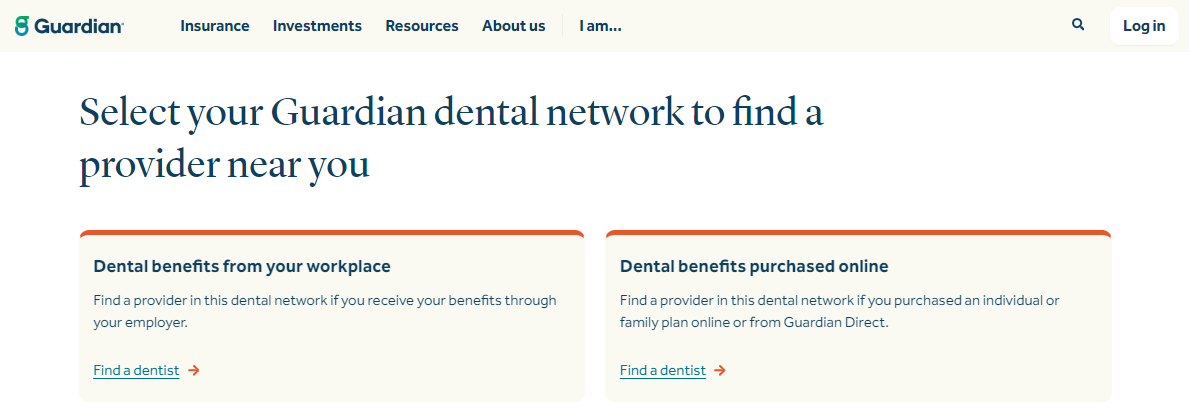 2
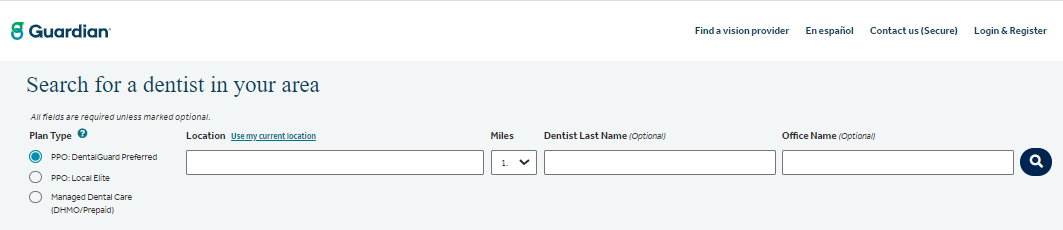 3
Away from your computer?  No problem.
Download the GUARDIAN® Providers & ID Card app to your mobile phone or tablet and find a dentist on the go. Visit guardianlife.com to download the app.
Enrollment   |   Client Name
15
Why do you need Vision insurance?
Keep an eye on your vision health and savings
Regular vision exams can detect major medical problems, such as1:
Glaucoma 
Diabetes
High blood pressure
Increased stroke risk
Pays for services and eyesight correction that medical insurance plans don’t typically cover
Covers preventive care like routine eye wellness exams and retinal screenings
Provides discounts on new eyeglasses, contact lenses, and corrective surgery like Lasik
1 American Academy of Ophthalmology, 20 Surprising Health Problems an Eye Exam Can Catch, https://www.aao.org/eye-health/tips-prevention/surprising-health-conditions-eye-exam-detects, 2020.
Enrollment   |   Client Name
16
It’s easy with Guardian Vision insurance
Providing everyone in the family with quality eye care
For just a few dollars a month, you get affordable coverage that saves you time and money
[No ID cards needed] [Remove for NM]
Convenient payroll deductions
A strong nationwide network of providers, including retail locations such as Costco, Walmart, and Visionworks
Enrollment   |   Client Name
17
Your Guardian Vision Plan - [Avesis][VSP][Davis] Network
NOTE: Insert appropriate frequency in chart above for Exams/ Lenses/Frames: 
[Every calendar year][Every 2 calendar years][Every 12 months][Every 24 months]
DELETE THIS BOX ONCE DONE
Enrollment   |   Client Name
18
Your Guardian Vision Plan Choices –[VSP and Davis Vision]
NOTE: Insert appropriate frequency in chart above for Exams/ Lenses/Frames: 
[Every calendar year][Every 2 calendar years][Every 12 months][Every 24 months]
DELETE THIS BOX ONCE DONE
Enrollment   |   Client Name
19
Use in all states except NM
How to use your Guardian vision [and dental] benefits
No ID Cards needed
Simply provide your Group ID number at your first office visit: [XXXXXX]
Or, access your ID card online:
Mobile App: Download Guardian’s Provider and ID Card app to your phone or tablet.
Online: Go to guardianlife.com and select “Log in.”  From the  homepage you can access your ID card.
Enrollment   |   Client Name
Enrollment   |   Client Name
20
Use this slide in NM – 
ID Cards are required
How to use your Guardian vision [and dental] benefits
Access your ID card online
Mobile App: Download Guardian’s Provider and ID Card app to your phone or tablet.
Online: Go to guardianlife.com and select “Log in.” Once logged in to your Guardian account, click “View all” to view, print or download your ID card.
Enrollment   |   Client Name
21
How to Find a Vision Provider
2
Finding a vision provider in the Guardian network is easy
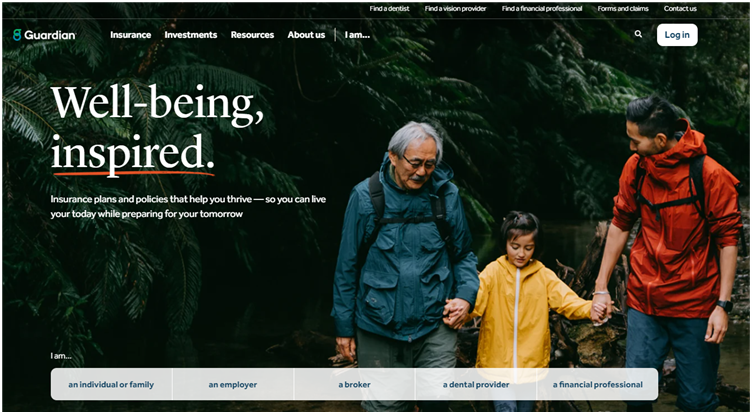 1
Go to guardianlife.com 
Click “ Find a vision provider”
Select your vision network
Enter your search parameters
Follow the directions for a list of vision providers convenient to you
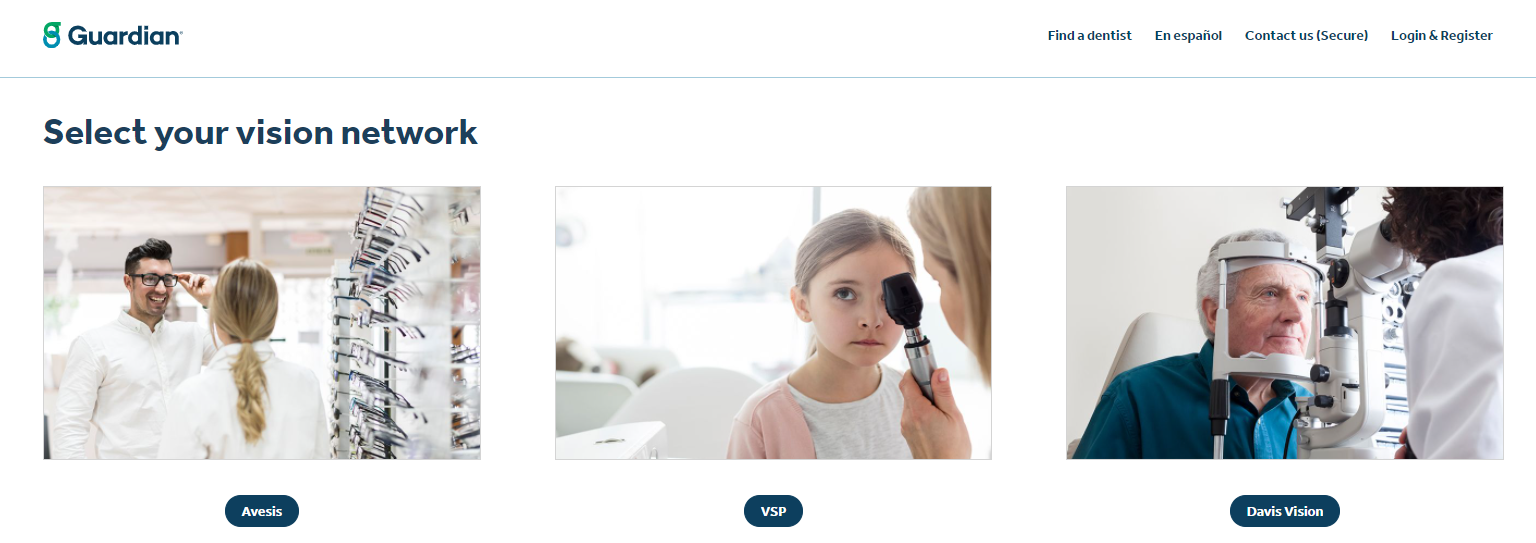 3
Away from your computer? No problem.
Download the Guardian Provider app for your phone or tablet and find a vision provider on the go. Visit guardianlife.com to download the app.
Enrollment   |   Client Name
22
Products and options – designed to promote accessibility and flexibility
Life Insurance
Guardian’s  Group Life Insurance is underwritten and issued by The Guardian Life Insurance Company of America, New York, NY.  Products are not available in all states. Policy limitations and exclusions apply. Optional riders and/or features may incur  additional costs. If there is a discrepancy between this document and the Certificate/Group Policy issued by The Guardian Life Insurance Company of America, the Group Policy will govern. Guardian, its subsidiaries, agents, and employees do not provide tax, legal, or accounting advice. Consult your tax, legal, or accounting professional regarding your individual situation. GUARDIAN® is a registered service mark of The Guardian Life Insurance Company of America®. ©Copyright 2022 The Guardian Life Insurance Company of America. Generic Policy Form # GP-1-LIFE-15. The state approved form is the governing document.  For NY, the Policy Form No. is GP-1-LIFE-12-NY.  
2022-147635 [Exp 12/24]
Enrollment   |   Client Name
23
Why do you need Life Insurance?
Smart, affordable protection for you and your family
Provides a benefit to help pay expenses and provide financial protection for those who depend on you.
Can cover things like mortgage, legal, medical fees, childcare, education, and outstanding debts.
Three unique benefits only life insurance provides:
- Paid directly to your beneficiaries
- Generally, not subject to income taxes*
- The value is not affected by market conditions
Flexible coverage that you can update as your life changes.
*Life insurance death benefit is generally not subject to income taxes.
Enrollment   |   Client Name
24
How much Life Insurance protection do you need?
Guardian makes it easy!
Simplified enrollment and affordable group coverage
Convenient payroll deduction
[Available for [spouse] [and] [children]
Take the coverage with youif you leave your current employer
A general guideline is to have a policy equal to seven to ten times your annual salary*:
=
X
7-10 Years
Annual Salary
Policy Amount
*This is Guardian's Rule of Thumb based on experience and may not apply universally to every individual and their unique set of circumstances.
Enrollment   |   Client Name
25
Your Life Insurance options
[*To apply for life insurance coverage above this amount, or if you have been previously declined for coverage, a brief application and a few health questions will be required.]
Enrollment   |   Client Name
26
Products and options – designed to promote accessibility and flexibility
Accidental Death and Dismemberment Insurance
Guardian’s Group Accidental Death and Dismemberment Insurance is underwritten and issued by The Guardian Life Insurance Company of America, New York, NY. Products are not available in all states. Policy limitations and exclusions apply. Optional riders and/or features may incur additional costs.  If there is a discrepancy between this document and the Certificate/Group Policy issued by The Guardian Life Insurance Company of America, the Group Policy will govern.  GUARDIAN® is a registered service mark of The Guardian Life Insurance Company of America (GLIC) New York, NY. ©Copyright 2022 The Guardian Life Insurance Company of America.  Generic Policy Form No. GP-1-ADD-15. The state approved form is the governing document.  For NY, the Policy Form No. is GP-1-AD&D-12R-NY.
2022-147635 [Exp12/24]
Enrollment   |   Client Name
27
Your Accidental Death and Dismemberment Insurance benefit
Enrollment   |   Client Name
28
Service and support – there when you need us
Disability Insurance
Guardian’s Group Disability Insurance is underwritten and issued by The Guardian Life Insurance Company of America, New York, NY. Products are not available in all states. Policy limitations and exclusions apply. Optional riders and/or features may incur additional costs. If there is a discrepancy between this document and the Certificate/Group Policy issued by The Guardian Life Insurance Company of America, the Group Policy will govern. This policy provides disability income insurance only. It does NOT provide basic hospital, basic medical or major medical insurance. Guardian, its subsidiaries, agents and employees expressly disclaim any responsibility for and do not maintain, control, recommend, or endorse third-party sites, organizations, products, or services and make no representation as to the completeness, suitability, or quality thereof. Guardian, its subsidiaries, agents, and employees do not provide tax, legal, or accounting advice. Consult your tax, legal, or accounting professional regarding your individual situation. GUARDIAN® is a registered service mark of The Guardian Life Insurance Company of America®. ©Copyright 2022 The Guardian Life Insurance Company of America. Generic Policy Form No. GP-1-LTD-15; GP-1-STD-15. The state approved form is the governing document.  
2022-139894 (06/24)
Enrollment   |   Client Name
29
What is Disability Insurance?
Help protect your paycheck if you are unable to work
Replaces a portion of your income if you’re diagnosed with a serious illness or experience an injury that prevents you from doing your job. 
Easy enrollment through your workplace
Affordable group rates
Timely and efficient claims review and payment
Extensive resources and support to help you get back to work and living a productive life
Enrollment   |   Client Name
30
Include this slide if both STD/LTD are sold
What’s the difference between Short Term and Long Term Disability Insurance?
Short Term Disability Insurance
Long Term Disability Insurance
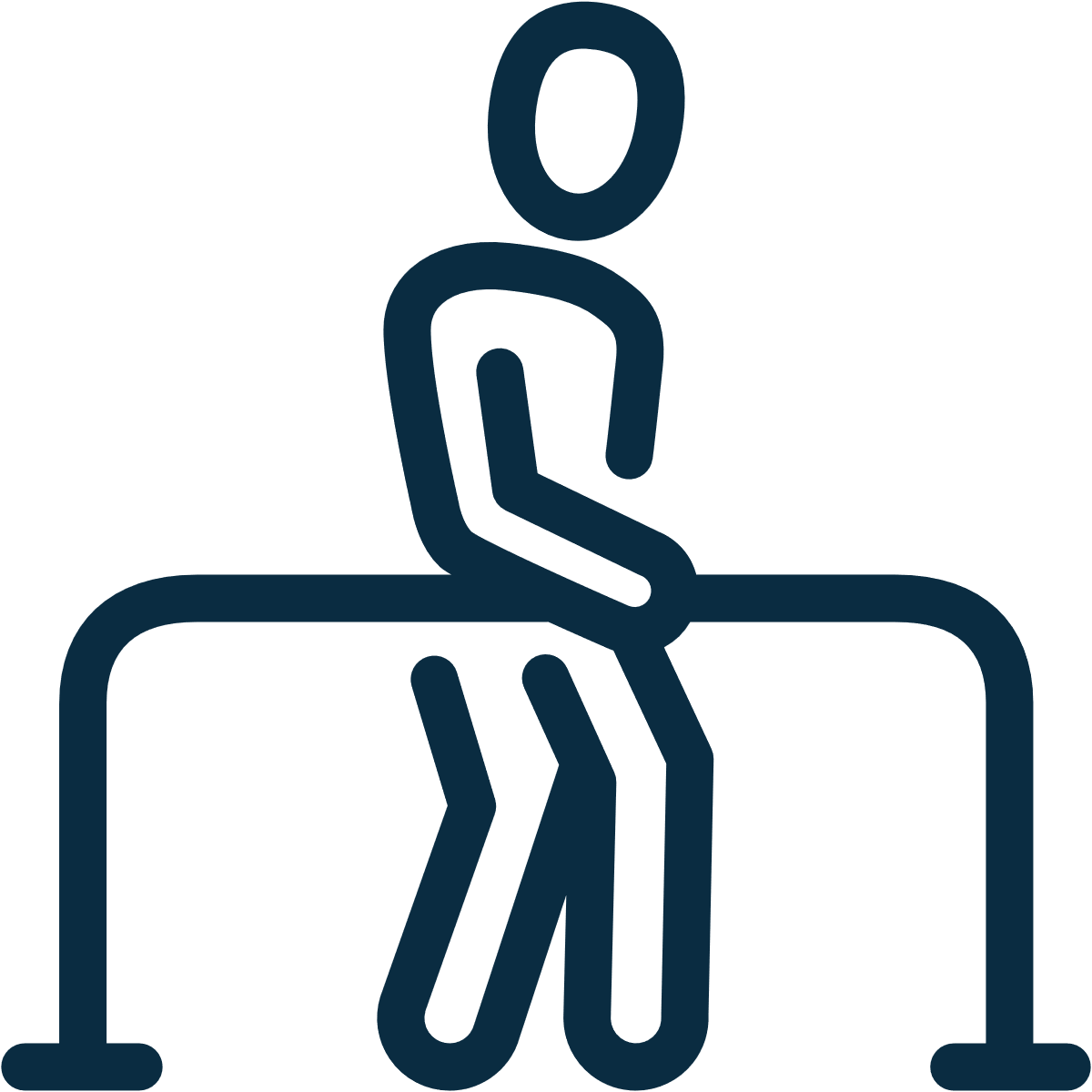 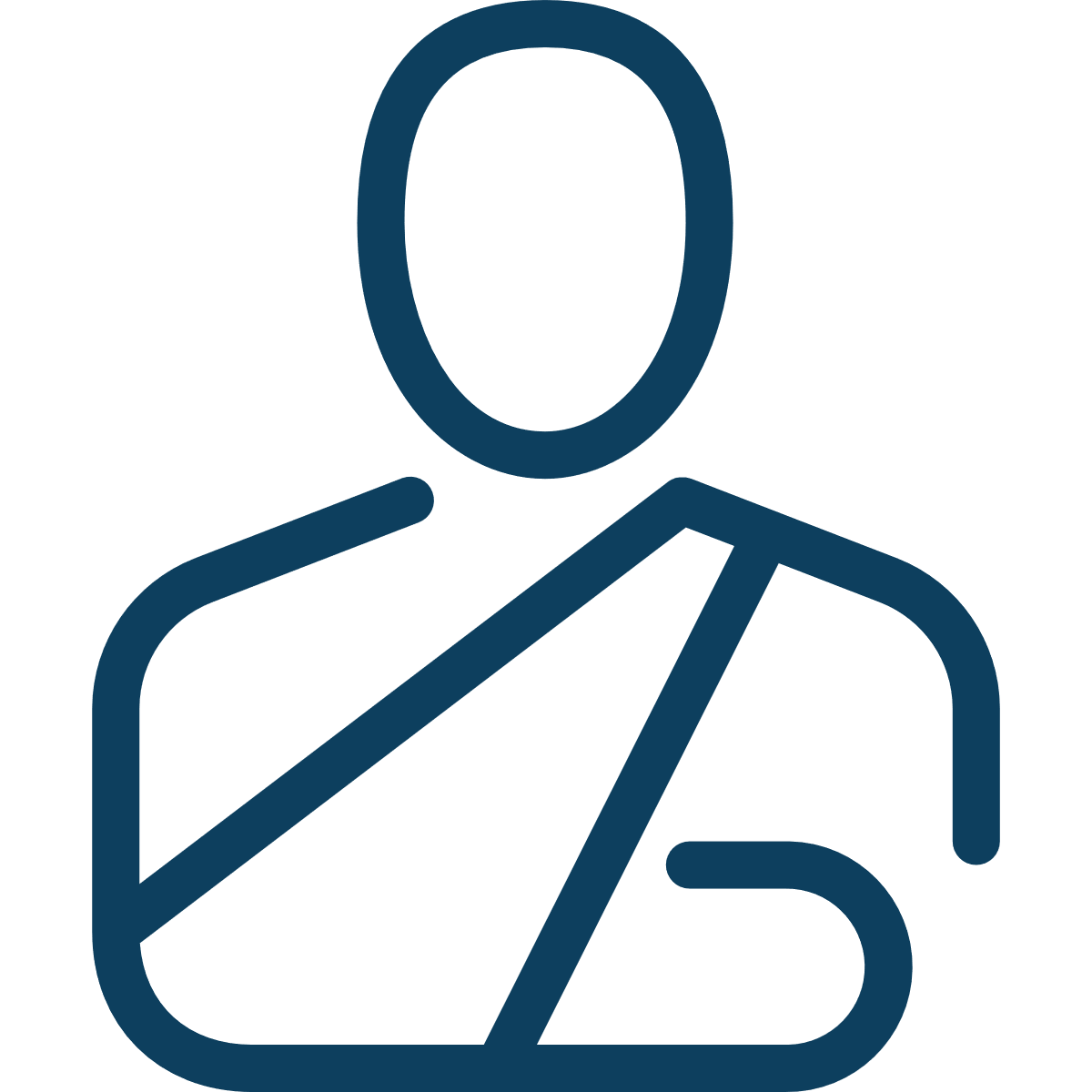 Replaces a portion of your paycheck in the early stages of a disability
Pays you a weekly cash benefit
Provides a portion of your income if you are unable to work for an extended period of time 
Pays you a monthly cash benefit, which can last up to retirement age if you become disabled
Enrollment   |   Client Name
31
Use this slide for Standard STD/LTD & LTD Choice
Your Disability Insurance options
Enrollment   |   Client Name
32
This is an optional slide if TeleGuard is offered
Submitting a Claim with TeleGuardSM
One call is all it takes.
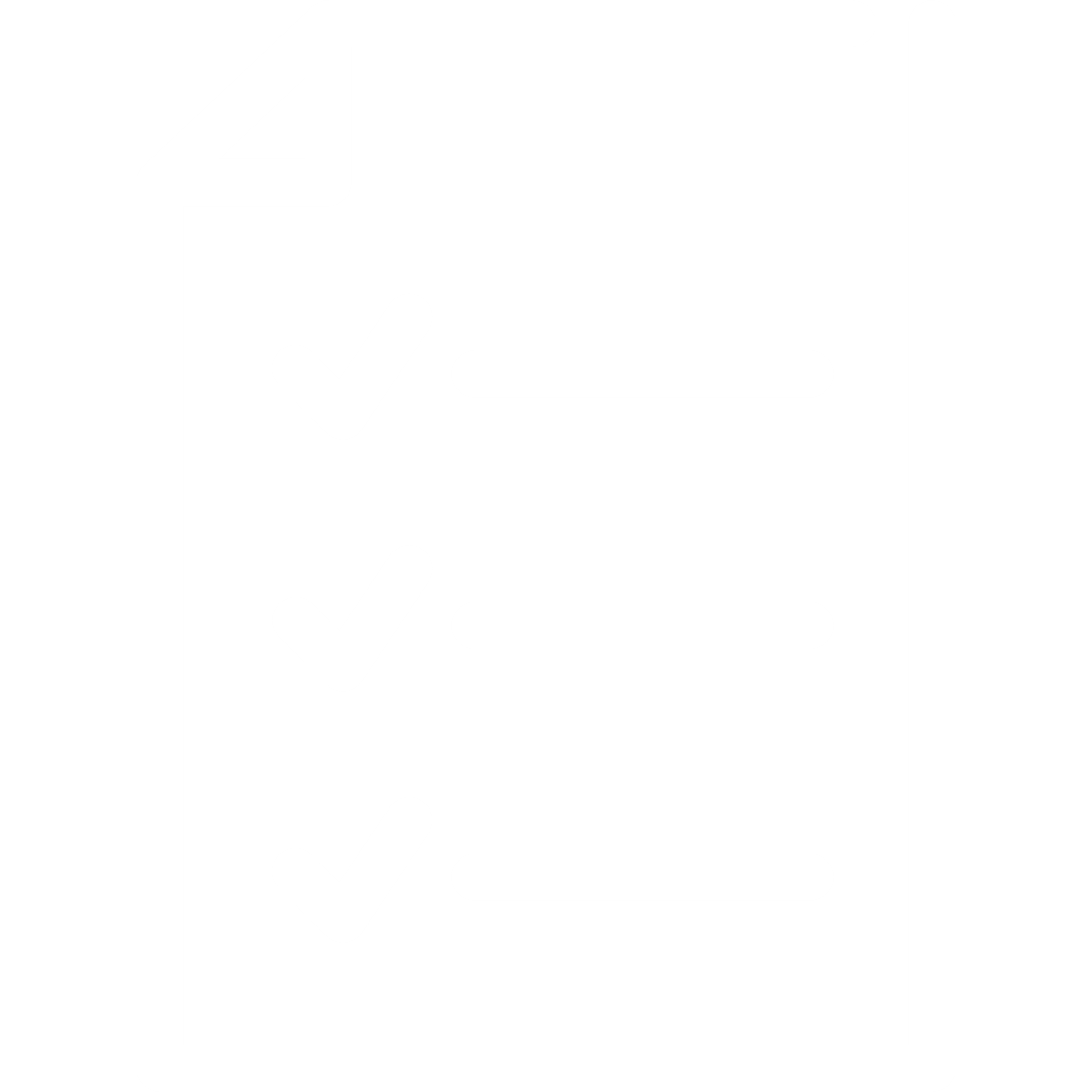 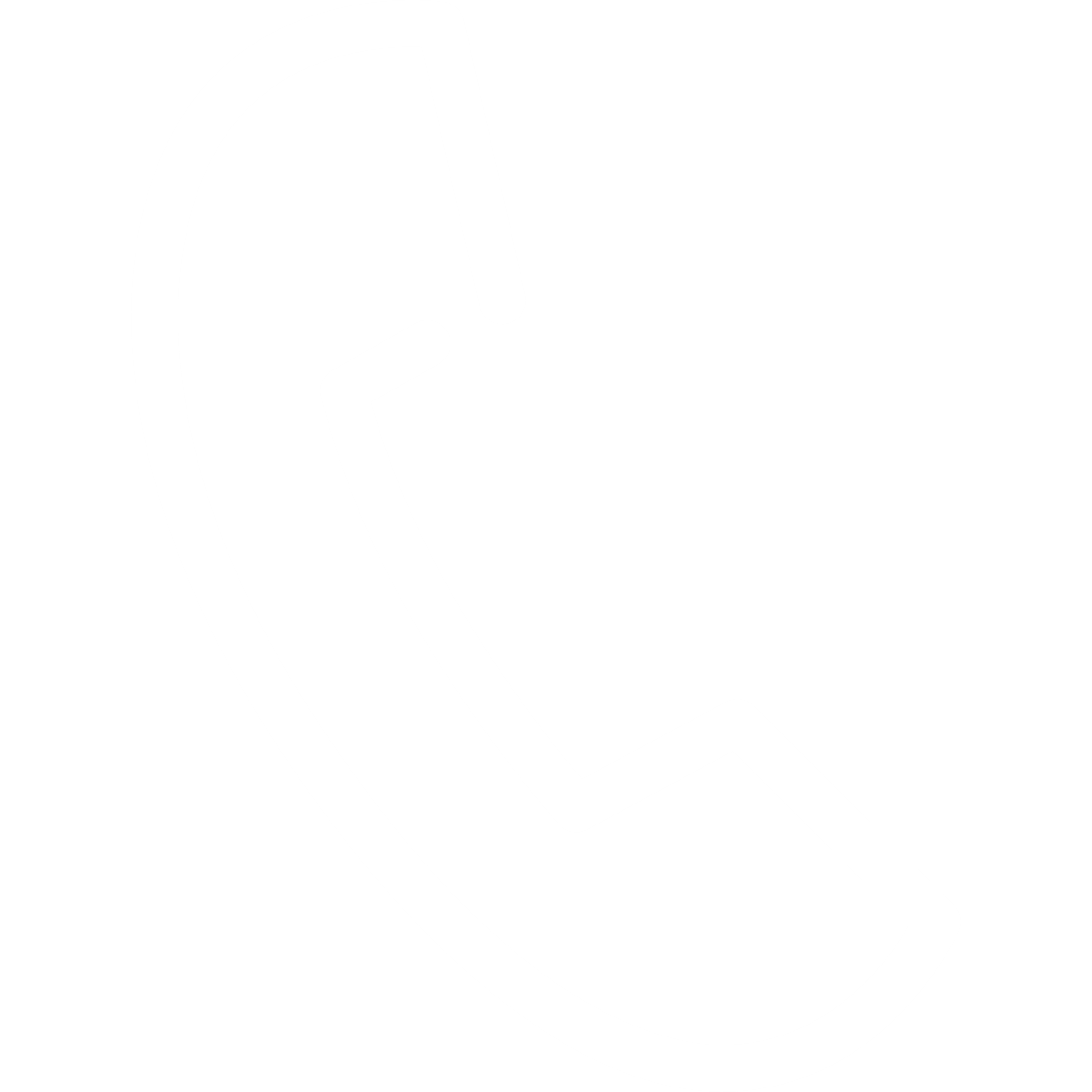 Inform your physician that a Guardian representative will be contacting their office by phone to obtain medical information concerning your claim.
Have personal information ready, as well as your physician’s contact information, before you call the TeleGuard intake unit.
Call Guardian’s 
in-house TeleGuard intake unit to initiate your claim at :
1-888-262-5670
8am – 8pm ET.
Your Guardian Claim Team will contact your employer and physician for any needed information  and will contact you  when a claim decision is made.
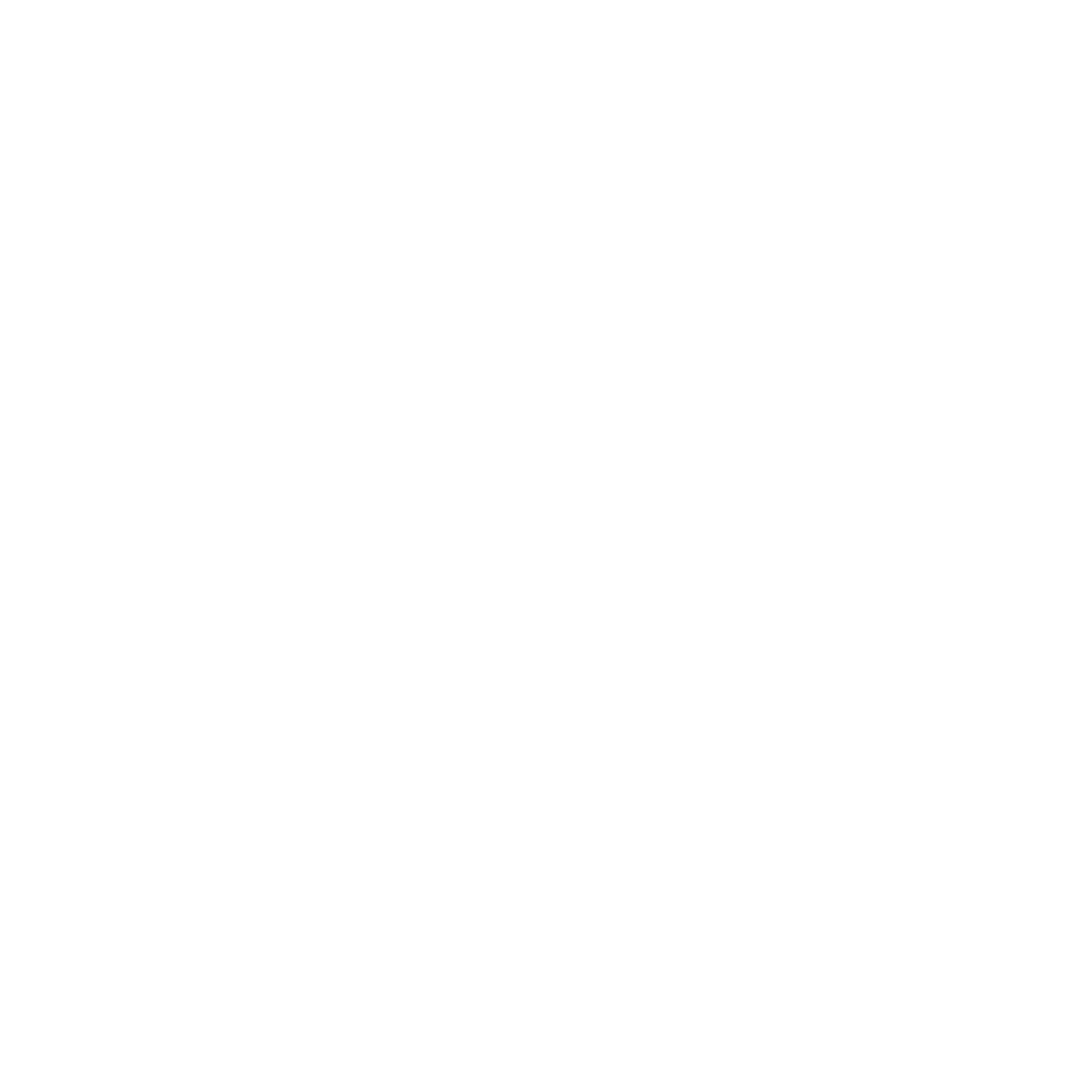 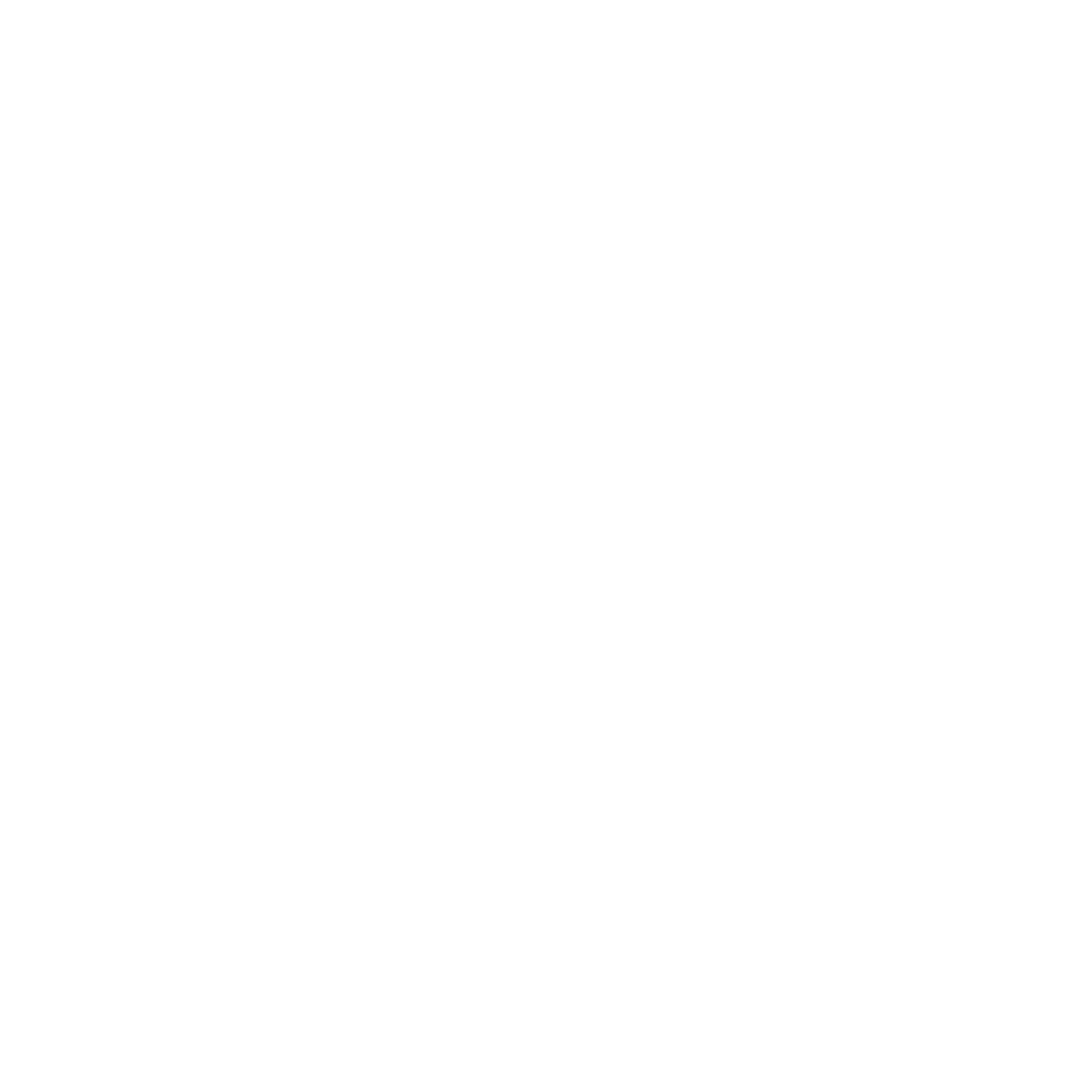 Enrollment   |   Client Name
33
Critical Illness Insurance
Guardian’s Group Critical Illness Insurance is underwritten and issued by The Guardian Life Insurance Company of America, New York, NY. Products are not available in all states. Policy limitations and exclusions apply. Optional riders and/or features may incur additional costs. This is a limited plan of supplemental health insurance that provides the specified financial support,  as a lump sum or indemnity payment, following the diagnosis of a critical illness. This is not minimum essential coverage as defined by federal law. This coverage will not reimburse for hospital or medical expenses. Generic Policy Form # CI-23-P, et al. The state approved form is the governing document. This advertising content is not currently intended for anyone in the state of New Mexico.
Guardian® is a registered trademark of The Guardian Life Insurance Company of America® ©Copyright 2023 The Guardian Life Insurance Company of America.

2023-160130  (Exp 08/25)
Enrollment  |   Client Name
34
What is Critical Illness Insurance?
Financial protection to help you cope
Get paid a lump sum benefit payment if you suffer a serious illness, such as a heart attack, stroke, or cancer.
It pays you in addition to your medical insurance, no matter what type of plan you have.
The benefits are paid directly to you, and you decide how to use them.
It’s an affordable way to supplement and pay for the additional expenses your health insurance doesn’t cover.
Enrollment  |   Client Name
35
Include if Wellness Benefit is included with plan
Critical Illness Wellness Benefit
Get money back for taking care of yourself
Receive a [$XX] benefit payment once a year when you or a covered individual completes a routine wellness screening such as*: 
Mammogram
Colonoscopy 
Chest x-ray
Fasting blood glucose test
PSA blood test
Routine/annual physicals 
Immunizations
And more… 
For a complete list of covered wellness screenings go to Guardian Anytime.
*One Wellness Benefit per calendar year per covered person if a covered person has a wellness test or procedure performed while coverage is in force. See your plan details for benefit amounts.
Enrollment  |   Client Name
36
Your [Critical Illness] [Specified Disease] Plan
1In Washington, a Spouse includes a state-registered domestic partner.
2In Washington, coverage may be continued for disabled children age 26 and older per the terms of the Certificate of Coverage.
Enrollment  |   Client Name
37
Your [Critical Illness] [Specified Disease] Plan
Enrollment   |   Client Name
38
Use for Critical Illness
The value of Critical Illness Insurance
Jamie suffered a heart attack & then a stroke a few years later
Bob has critical illness insurance and suffered a heart attack & then a stroke a few years later
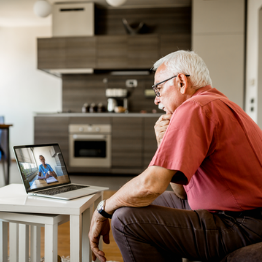 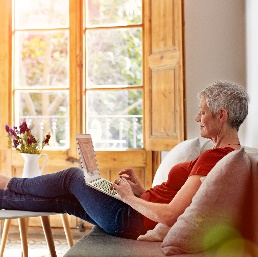 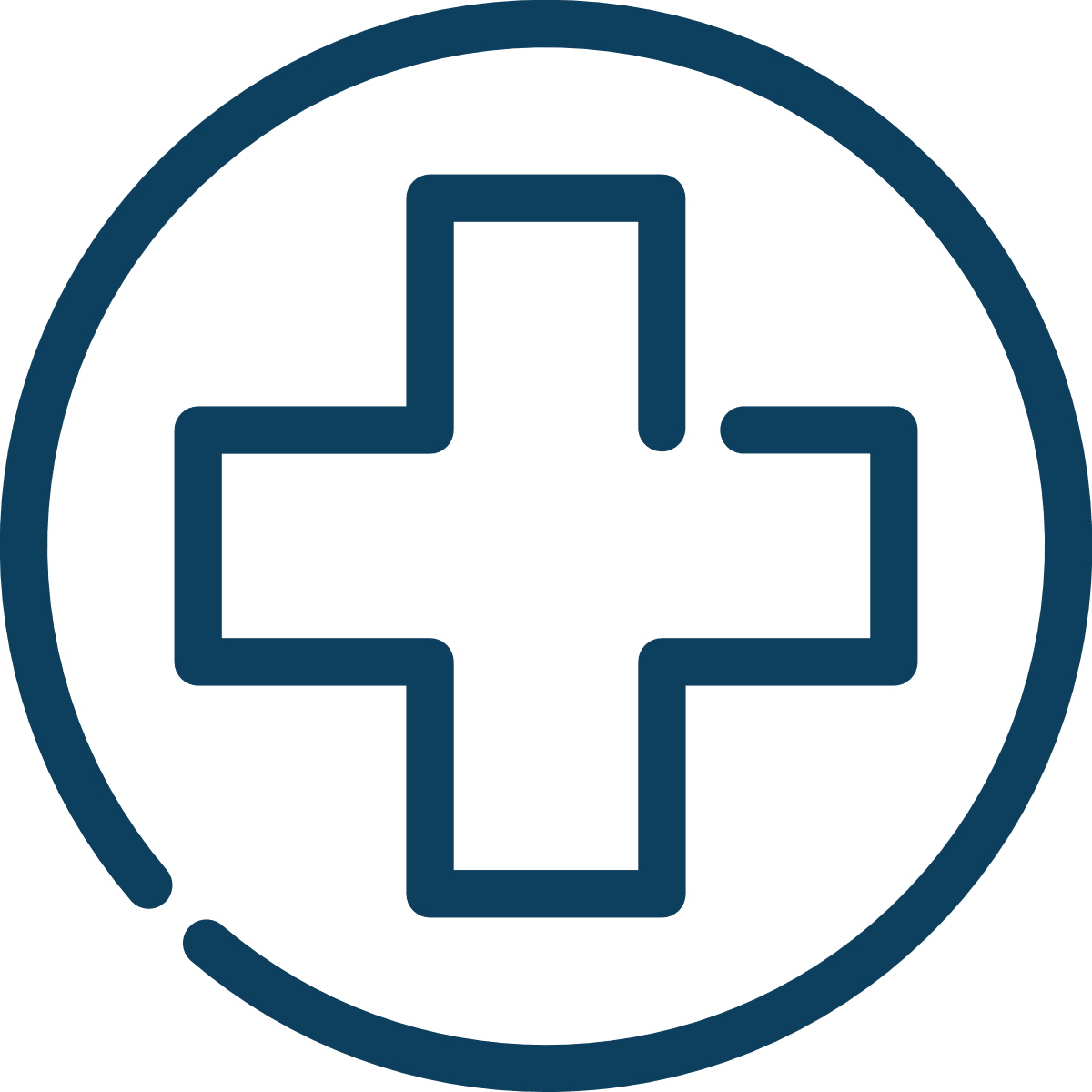 Medical insurance covers most of the cost but they are left with some out-of-pocket costs.
Medical insurance covers most of the cost but he is left with some out-of-pocket costs.
Medical
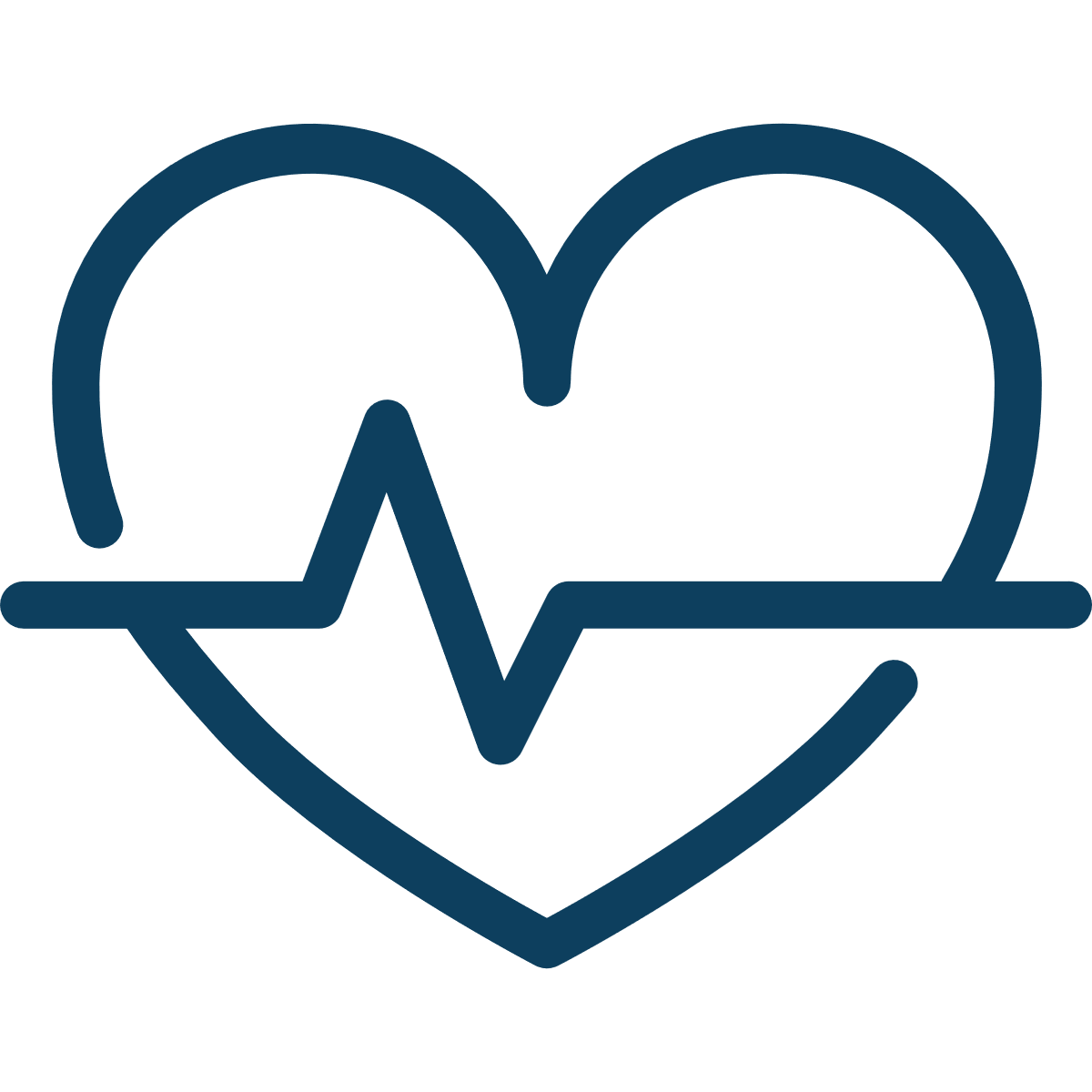 His critical illness insurance paid him a lump sum benefit for both illnesses.
She does not have critical illness insurance.
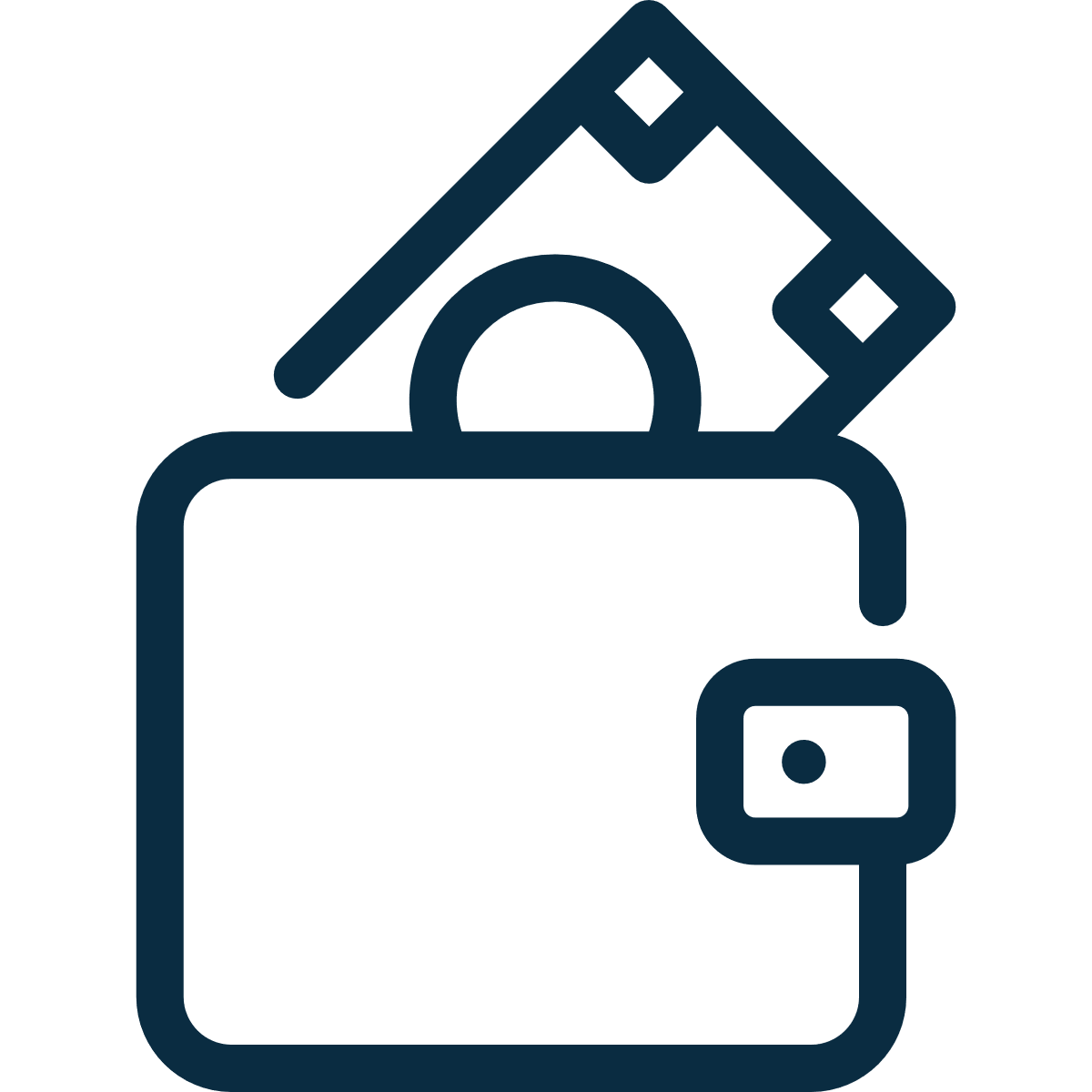 Critical Illness
Jamie used all of her savings to pay off the extra expenses she incurred from being unable to work while she was sick.
Bob uses his benefit payment for out-of-pocket expenses and has money left over for a well-deserved vacation.
Hypothetical example for illustrative purposes only.
Expense
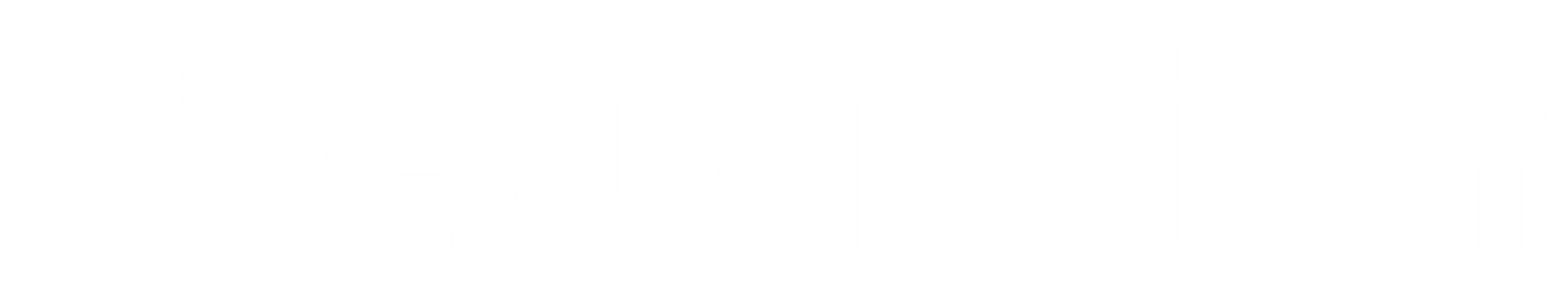 Enrollment   |   Client Name
39
Use for Specified Disease
The value of Specified Disease Insurance
Jamie suffered a heart attack & stroke a few years later
Bob has specified disease insurance and suffered a heart attack & stroke a few years later
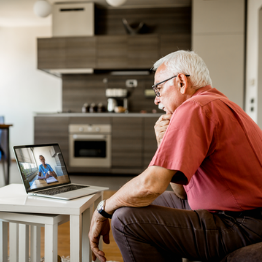 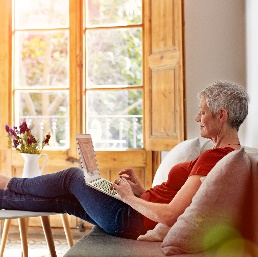 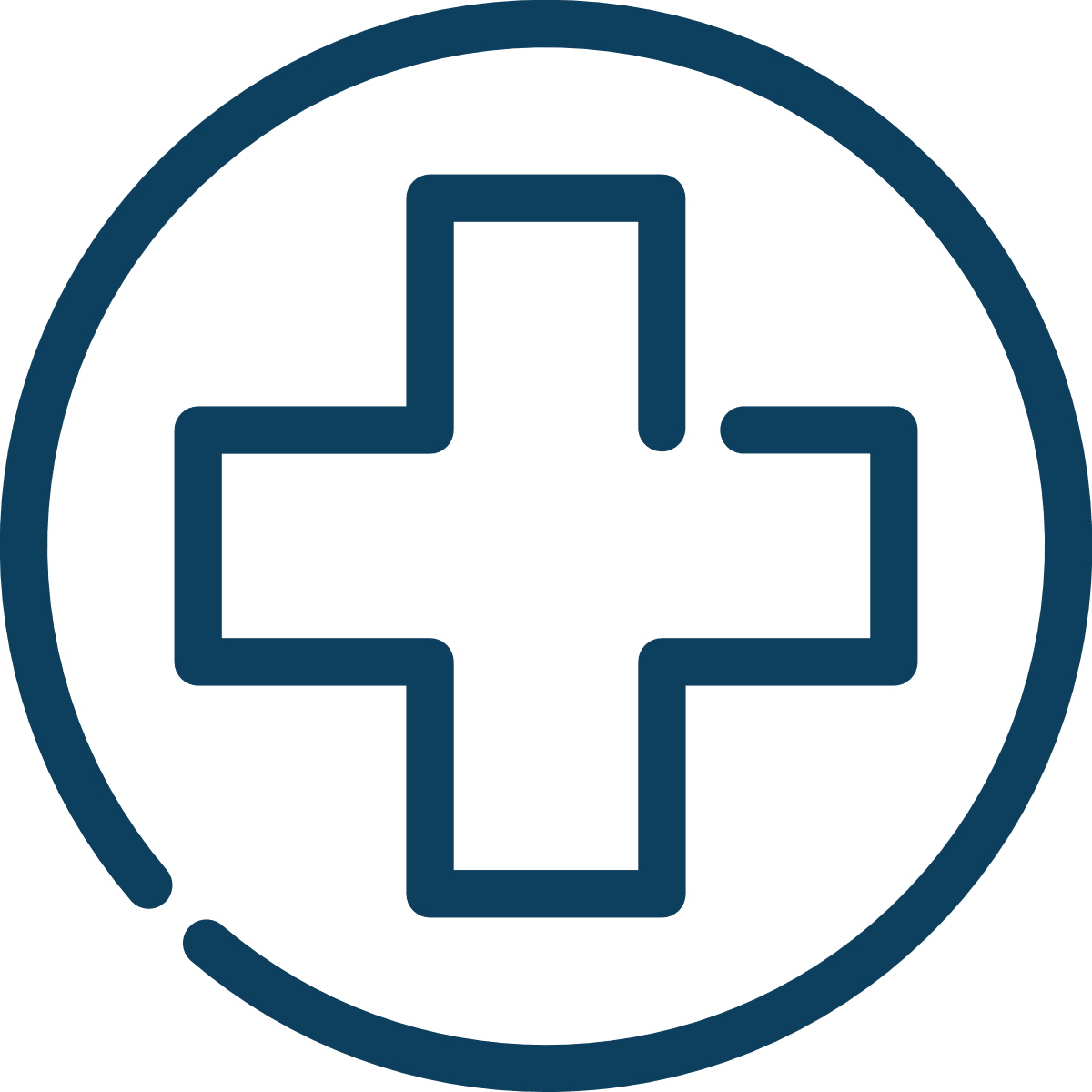 Medical insurance covers most of the cost but they are left with some out-of-pocket costs.
Medical insurance covers most of the cost but he is left with some out-of-pocket costs.
Medical
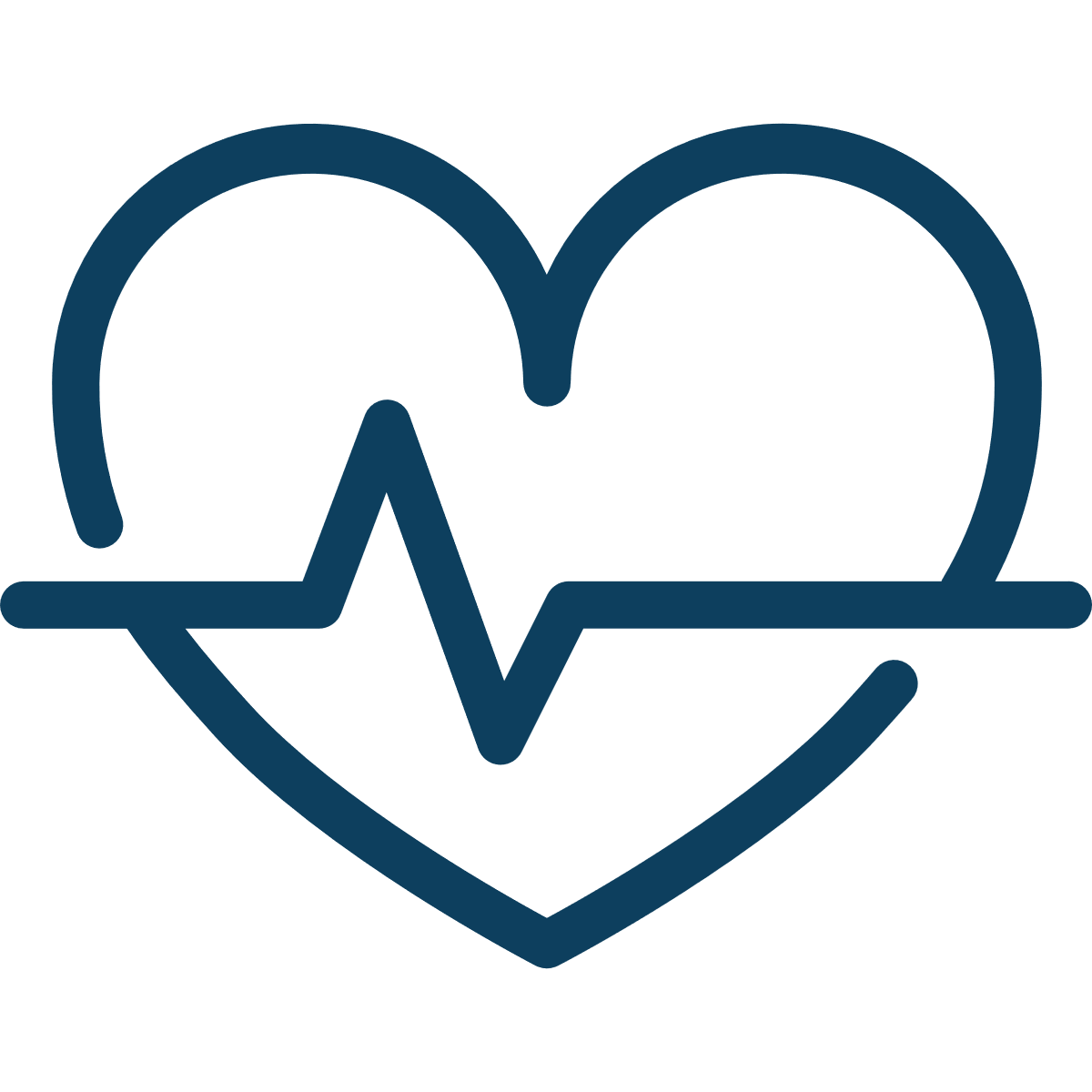 She does not have specified disease insurance.
His specified disease Insurance paid him a lump sum benefit for both illnesses.
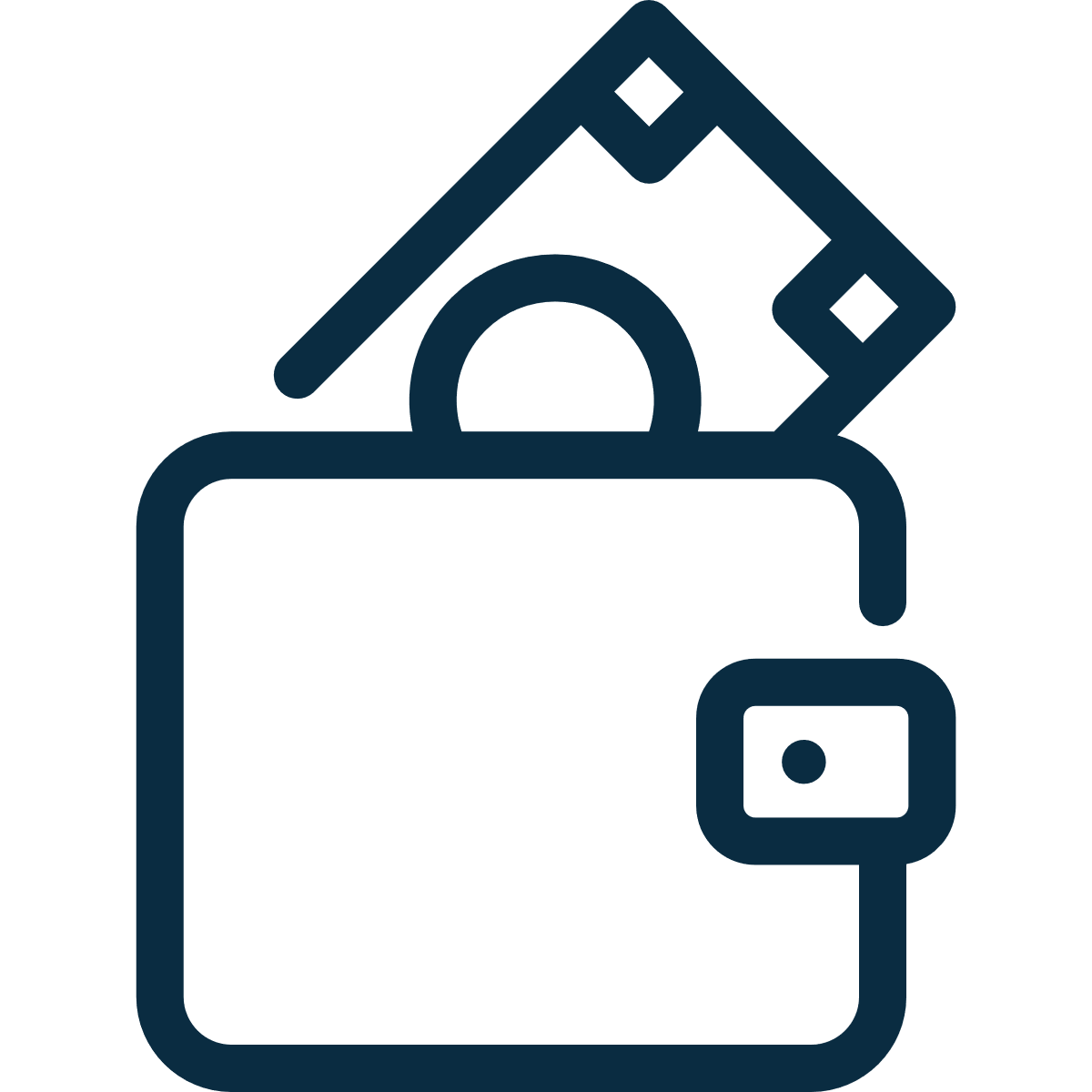 Specified Disease
Jamie used all of her savings to pay off the extra expenses she incurred from being unable to work while she was sick.
Bob uses his benefit payment for out-of-pocket expenses and has money left over for a well-deserved vacation.
Hypothetical example for illustrative purposes only.
Expense
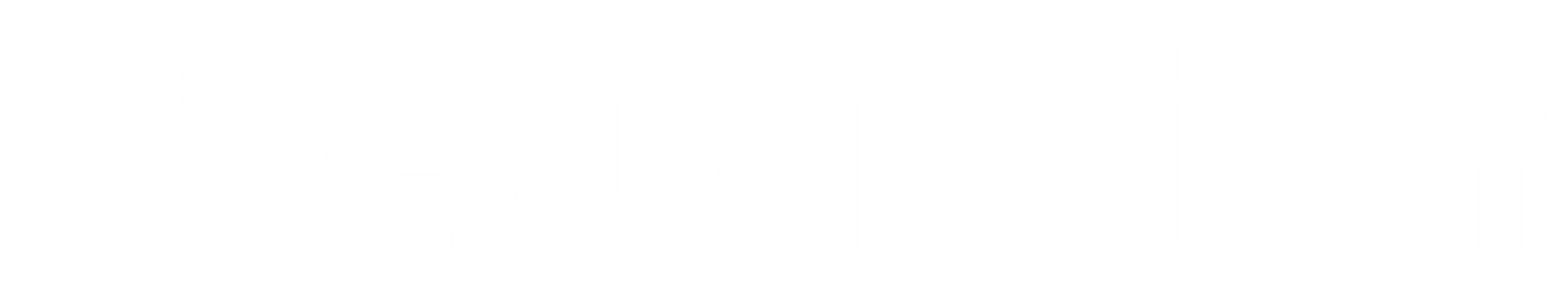 Enrollment   |   Client Name
40
It’s easy with Guardian [Critical Illness][Specified Disease] Insurance
Help protect your savings when the unexpected occurs.
[No health questions to answer] [Simple Enrollment with a few health questions]
Affordable group rates
Convenient payroll deductions
Fast and accurate claim submissions
Take the coverage with you if you leave your current employer
Enrollment   |   Client Name
41
Accident Insurance
Guardian’s Group Accident Insurance is underwritten and issued by The Guardian Life Insurance Company of America, New York, NY. Products are not available in all states. Policy limitations and exclusions apply. Optional riders and/or features may incur additional costs. This is a limited plan of supplemental health insurance that provides the specified financial support, as a lump sum or indemnity benefit, for insured injury from a covered accident. This is not minimum essential coverage as defined by federal law. This coverage will not reimburse for hospital or medical expenses. Generic Policy Form # GP-1-ACC-18. The state approved form is the governing document. This advertising content is not currently intended for anyone in the state of New Mexico. 
Guardian® is a registered trademark of The Guardian Life Insurance Company of America® ©Copyright 2023 The Guardian Life Insurance Company of America.
2023-160131 (Exp 08/25)
Enrollment   |   Client Name
42
Note: Bracketed text is optional - remove if not included in the plan
Note: Bracketed text is optional - remove if not included in the plan
What is Accident Insurance?
Accidents can happen to anyone at anytime
It’s an extra layer of protection that pays you when you suffer an unexpected, qualifying accident. 
Supplements your medical plan — no matter what other insurance you have
Benefit payment paid directly to you, based on covered injuries, treatments and services 
Use the money for any purpose, whether for medical or non-medical expenses
[Extra protection for child athletes — [XX%] increase in your benefit if a covered dependent child is injured while playing an organized sport — must be 18 years or younger] [Remove for NY]
[Start each year with [$XXX] in your Rainy Day Fund and, if you don’t use any of it, a part of it keeps rolling over to the next year.1]
[Your benefits are automatically increased each year by 5% to help with increasing medical costs2]
[Get a benefit if you and your family are injury-free for 5 years3]
[1. The Rainy Day Fund does not apply to benefits without frequency limitation or Wellness claims.  See plan documents for covered benefits.] [2.Automatic Increase Benefit - covered person must be insured under the certificate for 12 consecutive months before the first adjustment is apply. Increase is for the first 5 years of coverage. Does not apply to disability, hospital confinement due to sickness, and wellness benefit.][3. Injury Free Benefit - to be eligible, a covered person must be continuously insured with no break in coverage for 5 years. Break in coverage is defined as any length of time the employee loses coverage under the certificate or rider and then is covered again.]
Enrollment   |   Client Name
43
Use slide if Wellness Benefit is included
Accident Wellness Benefit
Get money back for taking care of yourself.
Receive a [$XX] benefit payment once a year when you complete a routine health screening such as:* 
Mammogram
Immunizations (including COVID-19 vaccines)
Routine/Annual Physicals (including COVID-19 testing)
Colonoscopy 
Chest x-ray
Pap smear
PSA blood test
And more… 
For a complete list of covered screenings go to Guardian Anytime.
*One Wellness Benefit per calendar year per covered person if a covered person has a wellness test or procedure performed while coverage is in force. See you plan for details for benefit amounts.
Enrollment   |   Client Name
44
Your Accident Insurance Plan
1In Washington, a Spouse includes a state-registered domestic partner.
2In Washington, coverage may be continued for disabled children age 26 and older per the terms of the Certificate of Coverage.
Enrollment   |   Client Name
45
The value of Accident Insurance
Jane tore the cartilage in her knee
Sue has accident insurance and tore the cartilage in her knee
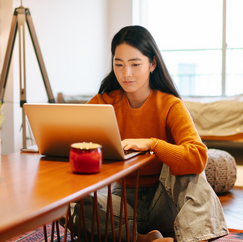 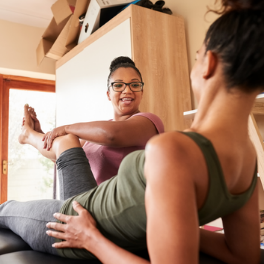 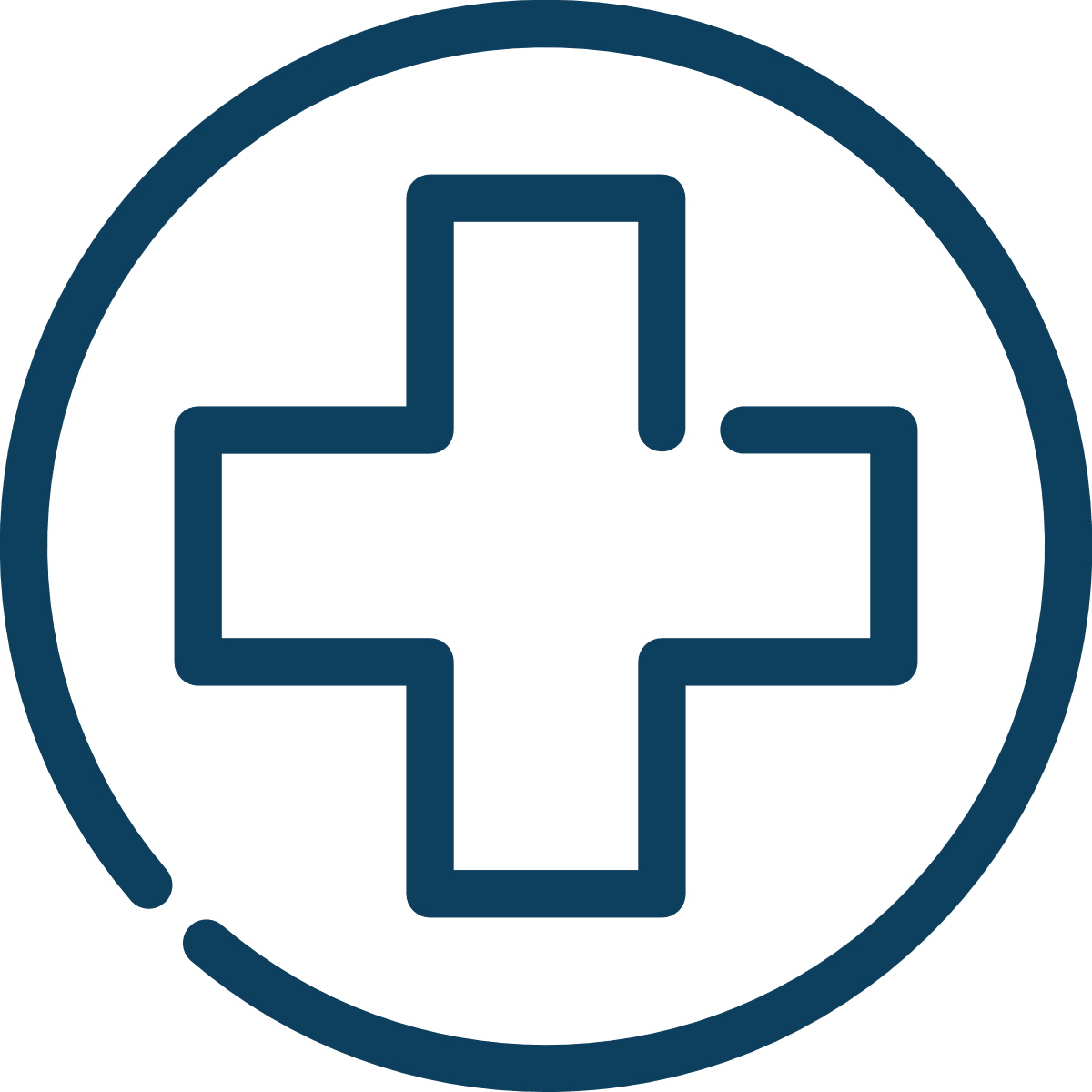 Medical insurance covers most of the cost but they are left with some out-of-pocket costs.
Medical insurance covers most of the cost by they are left with some out-of-pocket costs.
Medical
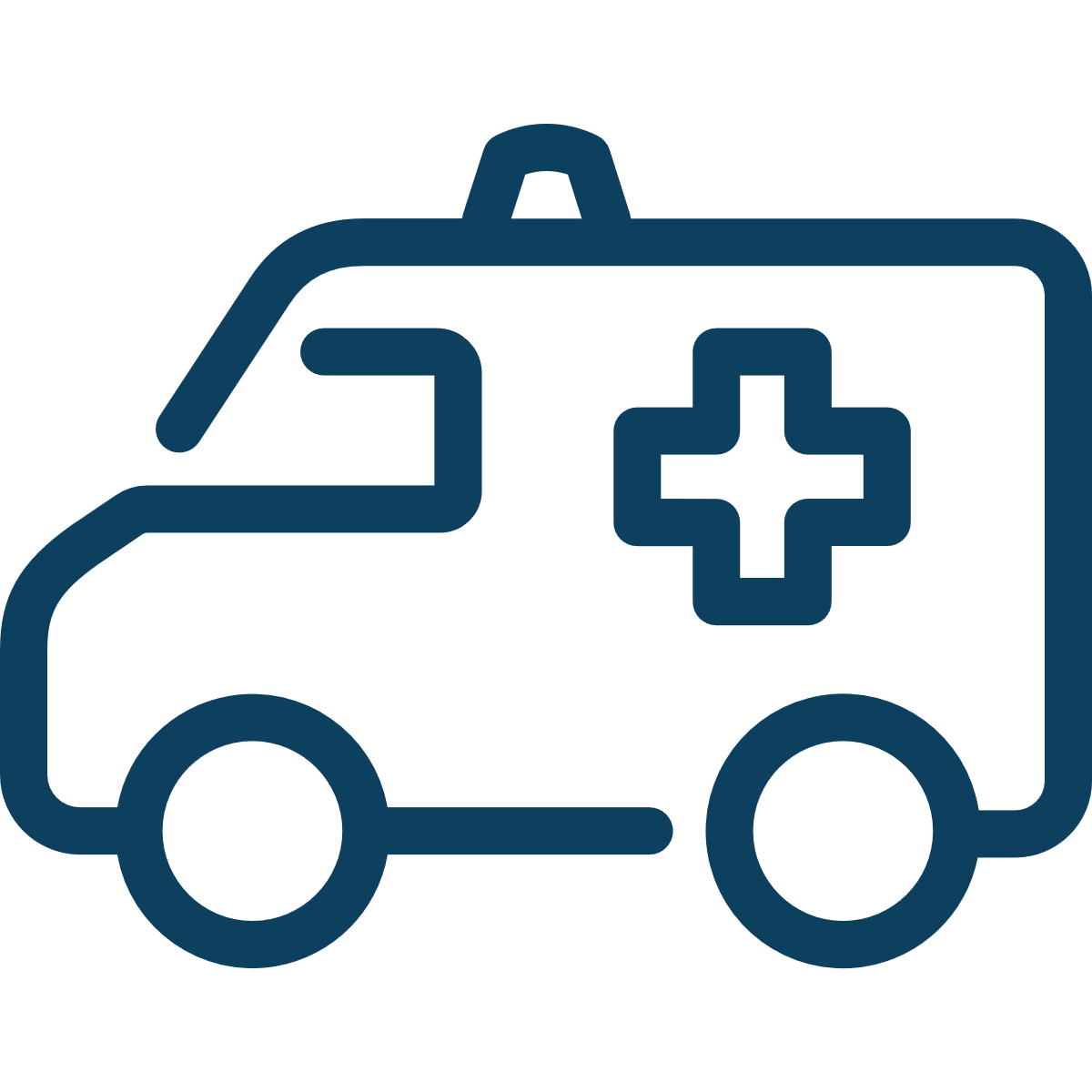 Sue’s accident insurance paid her a lump sum benefit for her covered injuries, an MRI, knee brace and follow-up doctor visits.
She does not have accident insurance.
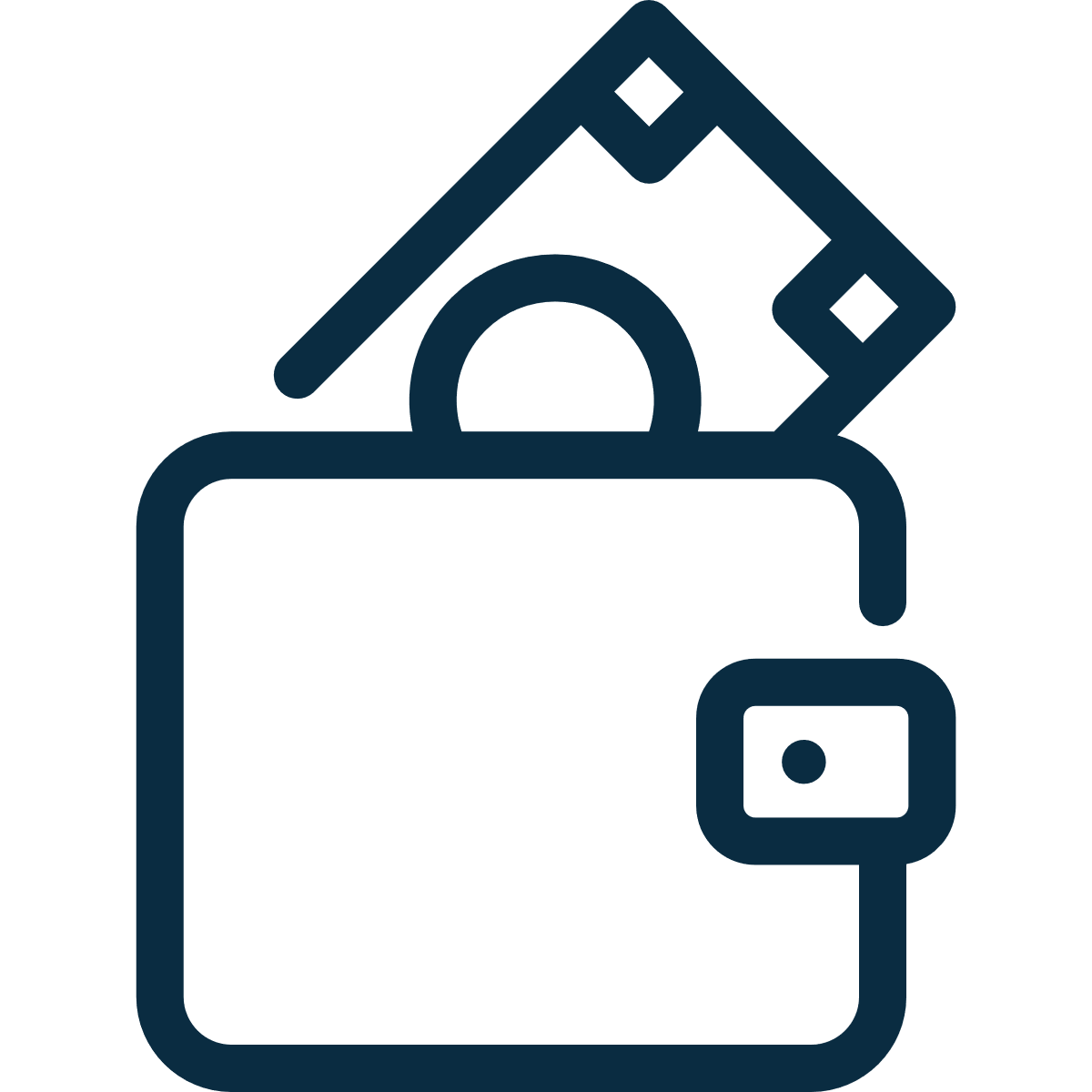 Accident
Jane uses her savings to pay off the extra expenses incurred from being unable to work while e she was out.
She uses this benefit payment to pay off her out-of-pocket expenses and even has money left over for a camping trip.
Hypothetical example for illustrative purposes only.
Expense
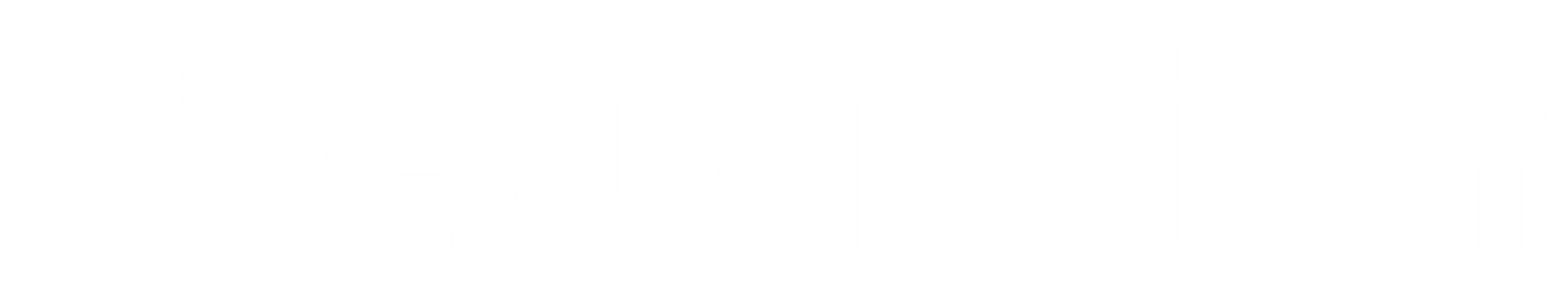 Enrollment   |   Client Name
46
It’s easy with Accident Insurance
Financial support when you need it most
No health questions to answer
Affordable group rates
Convenient payroll deductions
Fast and accurate claim submissions
Take the coverage with you if you leave your current employer
Enrollment   |   Client Name
47
Accident Product Details
Summary of plan limitations and exclusion
This plan will not pay benefits for any injury caused by or related to:
Declared or undeclared war, act of war, or armed aggression; service in the Armed Forces, National Guard, or military reserves of any state or country; taking part in a riot or civil disorder; or commission of, or attempt to commit a felony
Intentionally self-inflicted injury, while sane or insane; suicide or attempted suicide, while sane or insane
Voluntary use of any poison, chemical, prescription or nonprescription drug or controlled substance unless: (1) it was prescribed for a covered person by a doctor, and (2) it was used as prescribed.   In the case of a non-prescription drug, this Plan does not pay for any Accident resulting from or contributed to by use in a manner inconsistent with package instructions. "Controlled substance" means anything called a controlled substance in Title II of the Comprehensive Drug Abuse Prevention and Control Act of 1970, as amended from time to time. 
The covered person being legally intoxicated
Travel or flight in any kind of aircraft, including any aircraft owned by or for the employer except as a fare-paying passenger on a common carrier
Participation in any kind of sporting activity for compensation or profit, including coaching or officiating
Riding in or driving any motor-driven vehicle in a race, stunt show or speed test 
Participation in hang gliding, bungee jumping, sail gliding, parasailing, parakiting,  parachuting, ballooning, zorbing, and/or skydiving
[Job related or on the job injuries; (**NOTE – Included when coverage type is quoted as “Off Job”)]
Injuries to a dependent child received during the birth
An accident that occurred before the covered person is covered by this plan
Sickness, disease, mental infirmity or medical or surgical treatment
Employees must be legally working in the United States in order to be eligible for coverage. Underwriting must approve coverage for employees on temporary assignment: (a) exceeding one year; or (b) in an area under travel warning by the U.S. Department of State, subject to state specific variations.
[If either the Disability Rider or Hospital Confinement Sickness rider is offered include the following pre-ex language (NOTE: In the state of CA, when Wellness is included the Hospital Confinement Sickness must be included and this language will be utilized): A pre-existing condition includes any condition for which an employee, in the specified time period prior to coverage in this plan, consults with a physician, receives treatment, or takes prescribed drugs. Please refer to the plan documents for specific time periods. State variations may apply. This applies to the Disability or Hospital Confinement Sickness riders only.]
This proposal summarizes the major features of the Guardian Accident benefit plan. It is not intended to be a complete representation of the proposed plan. For full plan features, including exclusions and limitations, please refer to your policy.
Enrollment   |   Client Name
48
Cancer Insurance
Guardian’s Group Cancer Insurance is underwritten and issued by The Guardian Life Insurance Company of America, New York, NY. Products are not available in all states. Policy limitations and exclusions apply. Optional riders and/or features may incur additional costs. This is a limited plan of supplemental health insurance that provides the specified financial support, as a lump sum or indemnity payment, following the diagnosis of a covered cancer. This is not minimum essential coverage as defined by federal law. This coverage will not reimburse for hospital or medical expenses. Generic Policy Form # GP-1-CAN-IC-12, et al; GP-1-LAH-12R. The state approved form is the governing document. This advertising content is not currently intended for anyone in the state of New Mexico. Guardian® is a registered trademark of The Guardian Life Insurance Company of America®  ©Copyright 2023 The Guardian Life Insurance Company of America.
2023-160134 (08/25)
Enrollment   |   Client Name
49
What is Cancer Insurance?
Focus on your recovery, not your finances
If you are diagnosed with cancer and receive radiation or chemotherapy treatment, or are hospitalized for surgery, Guardian pays you benefits based on diagnosis, certain procedures, screenings and treatments
It pays you in addition to your medical insurance, no matter what type of plan you have.
The benefits are paid directly to you.
You  decide how to use them, whether for medical or non-medical expenses.
Enrollment   |   Client Name
50
Cancer Screening Benefit
Get money back for taking care of yourself
Receive a [$XX] benefit payment once a year when you complete a cancer screening* such as: 
Bone marrow testing
Colonoscopy 
Mammogram
Pap smear
PSA blood test
Plus, an additional cancer screening follow-up benefit.
For a complete list of covered screenings go to Guardian Anytime.
*One Screening Benefit per calendar year per covered person if a covered person has a screening test or procedure performed while coverage is in force. See your plan details for benefit amounts.
Enrollment   |   Client Name
51
Delete column if plan was not sold. Check to make sure matches sold plan
Your Cancer Options
In Washinton, the dependent age limit is 26
Enrollment   |   Client Name
52
The value of Cancer Insurance
Sam was diagnosed with kidney cancer
Mary was diagnosed with kidney cancer and has cancer insurance
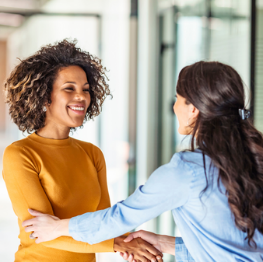 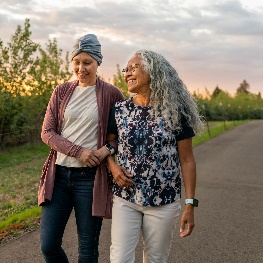 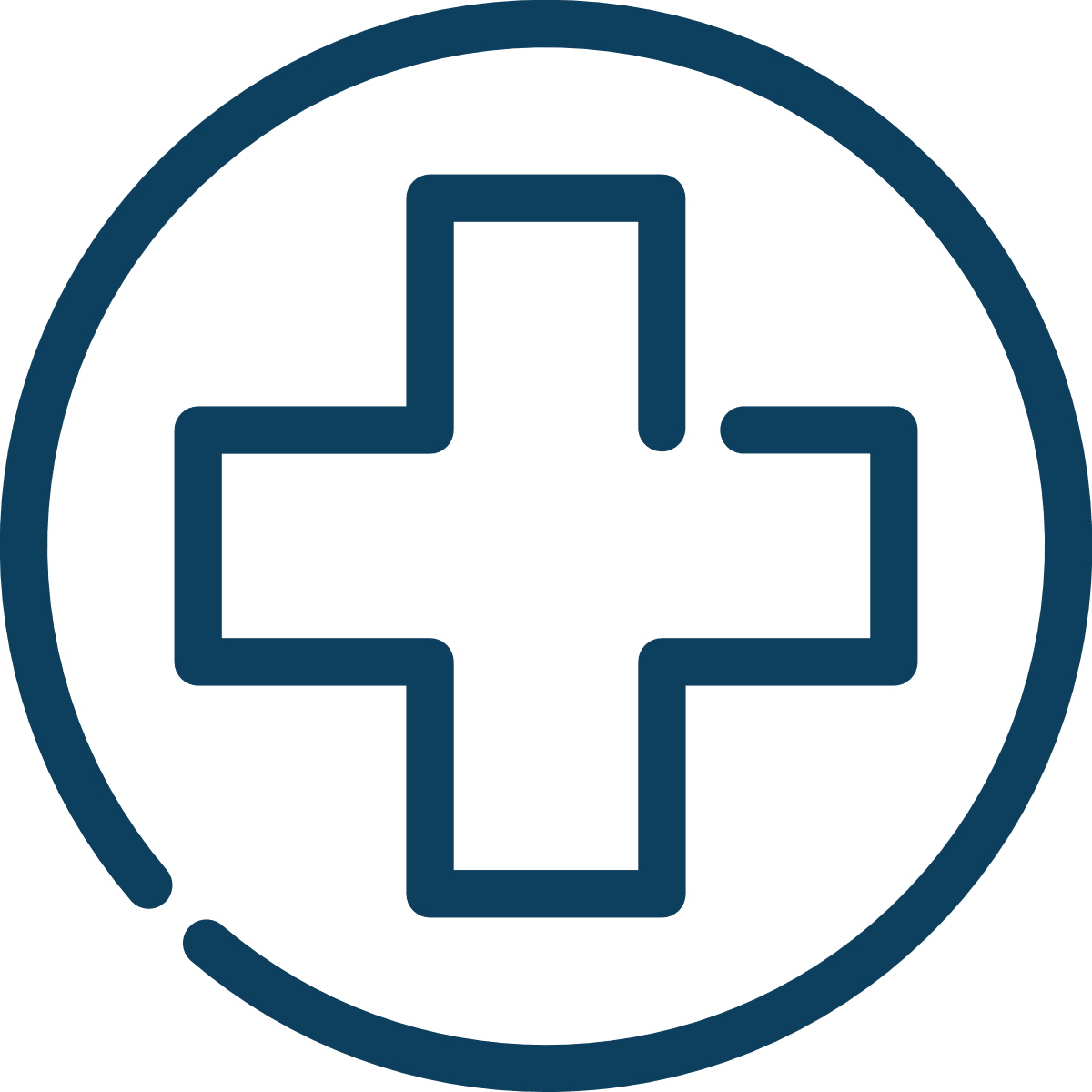 Medical insurance covers most of the cost but they are left with some out-of-pocket costs.
Medical insurance covers most of the cost but they are left with some out-of-pocket costs.
Medical
Mary’s cancer insurance paid her a lump sum benefit based on her diagnosis, certain procedures and treatments.
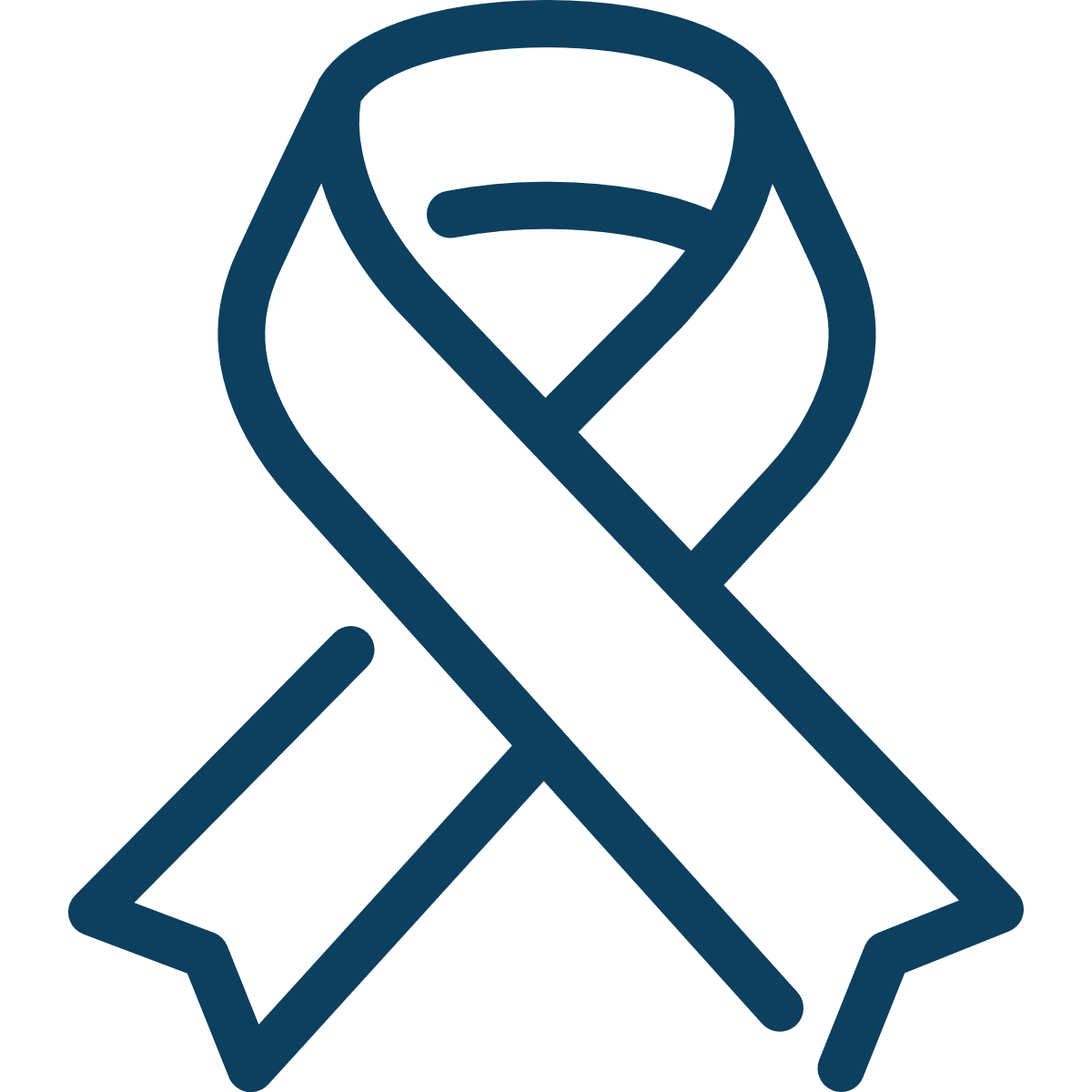 She does not have cancer insurance.
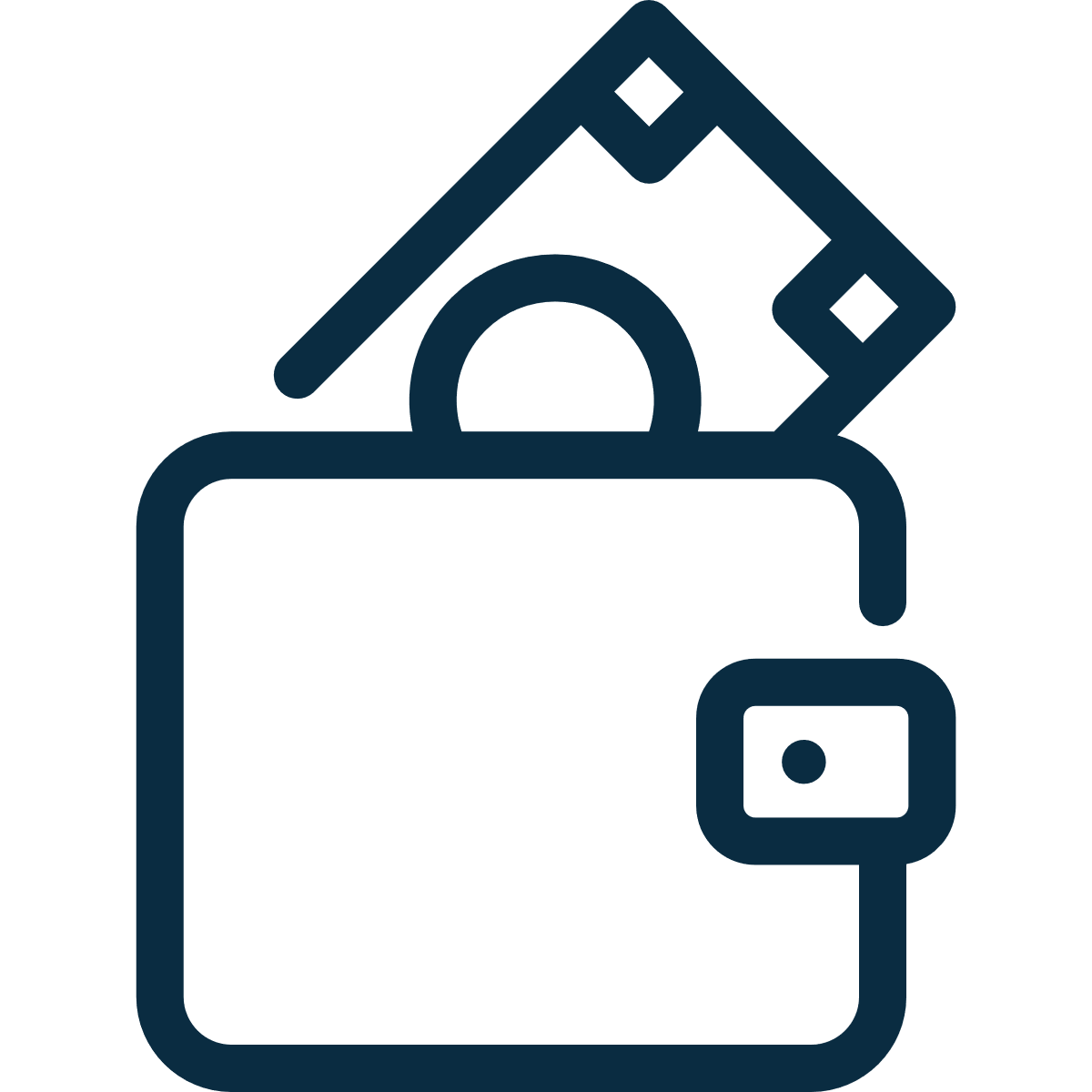 Cancer
Sam uses her savings to pay off the out-of-pocket expenses she incurred during treatment.
She uses this benefit payment to pay her out-of-pocket expenses and even has money left over for childcare.
Hypothetical example for illustrative purposes only.
Expense
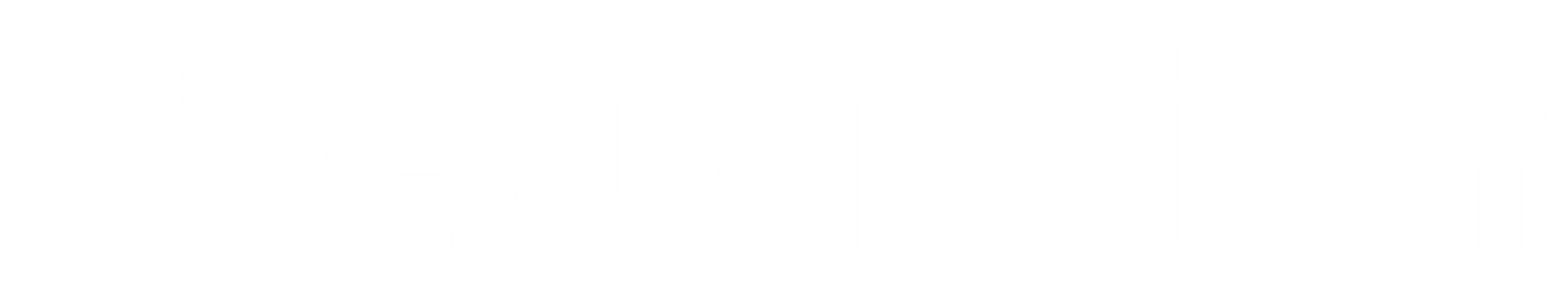 Enrollment   |   Client Name
53
It’s easy with Cancer Insurance
Focus on your recovery, not your finances
Affordable group rates
Convenient payroll deductions
Fast and accurate claim submissions
Take the coverage with you if you leave your current employer
Enrollment   |   Client Name
54
[Hospital] [Accident and Sickness] Indemnity Insurance
Guardian’s Group [Hospital Indemnity Insurance] [Accident and Sickness Indemnity Insurance] is underwritten and issued by The Guardian Life Insurance Company of America, New York, NY. Products are not available in all states. Policy limitations and exclusions apply. Optional riders and/or features may incur additional costs. This is a limited plan of supplemental health insurance that provides the specified financial support, as a lump sum or indemnity payment, following a covered hospitalization. This is not minimum essential coverage as defined by federal law. This coverage will not reimburse for hospital or medical expenses. Generic Policy Form # GP-1-HI-15. The state approved form is the governing document. This advertising content is not currently intended for anyone in the state of New Mexico.
Guardian® is a registered trademark of The Guardian Life Insurance of America® ©Copyright 2023 The Guardian Life Insurance Company of America.

2023-160133 (Exp 08/25)
Enrollment   |   Client Name
55
What is [Hospital][Accident and Sickness] Indemnity Insurance?
A Trip to the Hospital Can Really Set You Back
If you are admitted to a hospital, this coverage pays you regardless of any other coverage you may have.
It can help pay for out-to-pocket costs associated with being hospitalized, such as high deductibles and copays, travel to and from the hospital for treatment or childcare services while recovering.
Benefit  payments are made directly to you.
Use the money for any purpose, medical or non-medical.
Enrollment   |   Client Name
56
Include if Health Screening Benefit is included with Plan
Health Screening Benefit
Get money back for taking care of yourself.
Receive a [$XX] benefit payment once a year when you complete a health screening* such as: 
Mammogram
Colonoscopy 
Immunizations
Routine/Annual Physicals (including COVID-19 testing)
Chest x-ray (preventative screening, not diagnostic)
Fasting blood glucose test
PSA blood test
And more… 
For a complete list of covered health screenings go to Guardian Anytime.
*One Health  Screening Benefit per year per covered person if a covered person has a health screening test or procedure performed while coverage is in force. See your plan details for specific amounts.
Enrollment   |   Client Name
57
In Washington the dependent age limit is 26
Your [Hospital] [Accident and Sickness] Indemnity Insurance Plan
Train the Trainer   |   Enrollment Operations   |   Guardian confidential
58
Use for all states except Colorado
The value of Hospital Indemnity Insurance
Ellie became ill and was admitted to the hospital
Kevin has hospital indemnity insurance and became ill and was admitted to the hospital
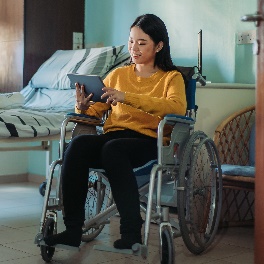 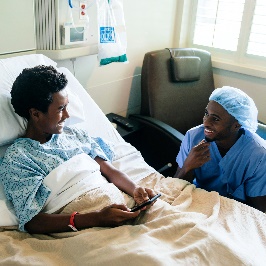 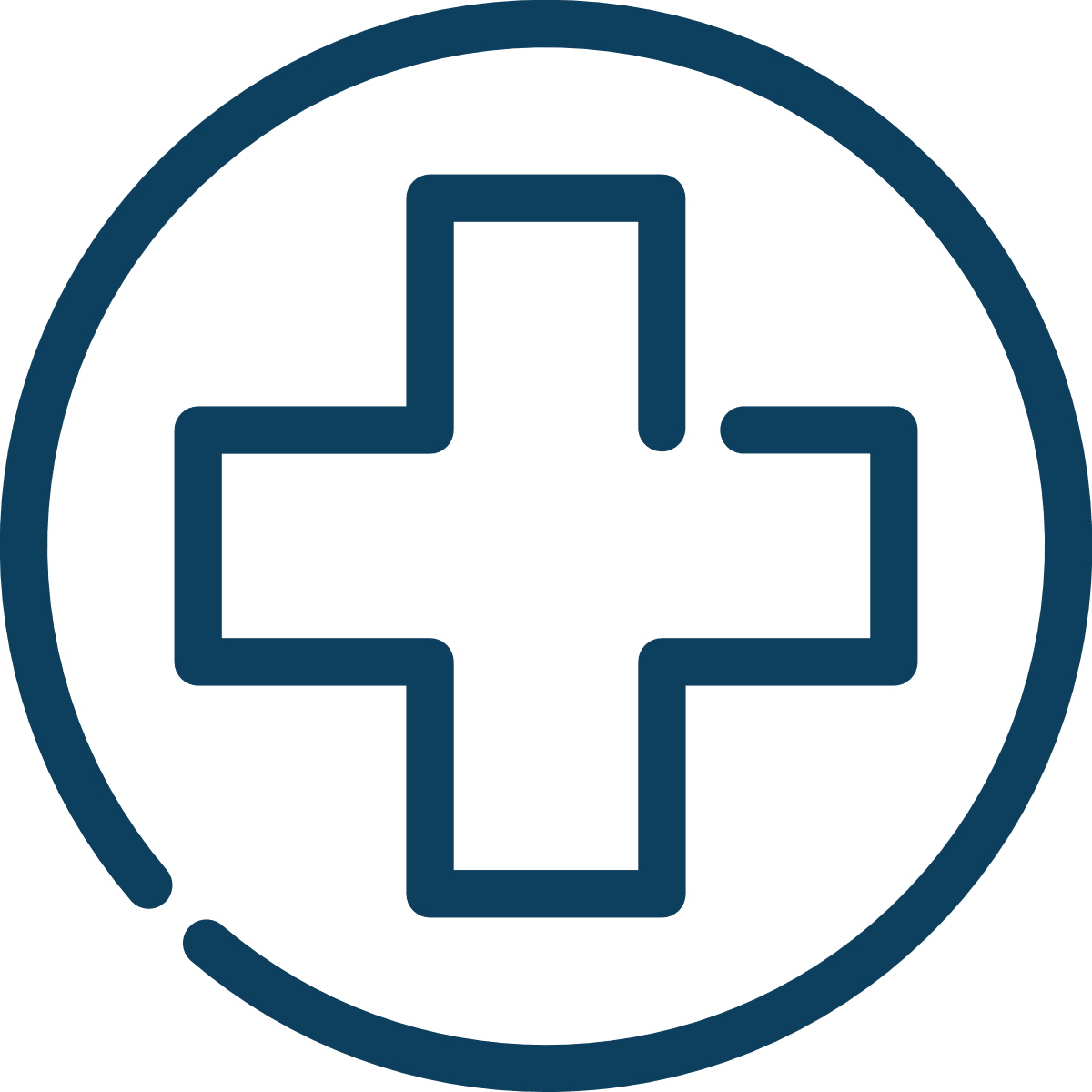 Medical insurance covers most of the cost but she  is left with some out-of-pocket costs.
Medical insurance covers most of the cost but he is left with some out-of-pocket costs.
Medical
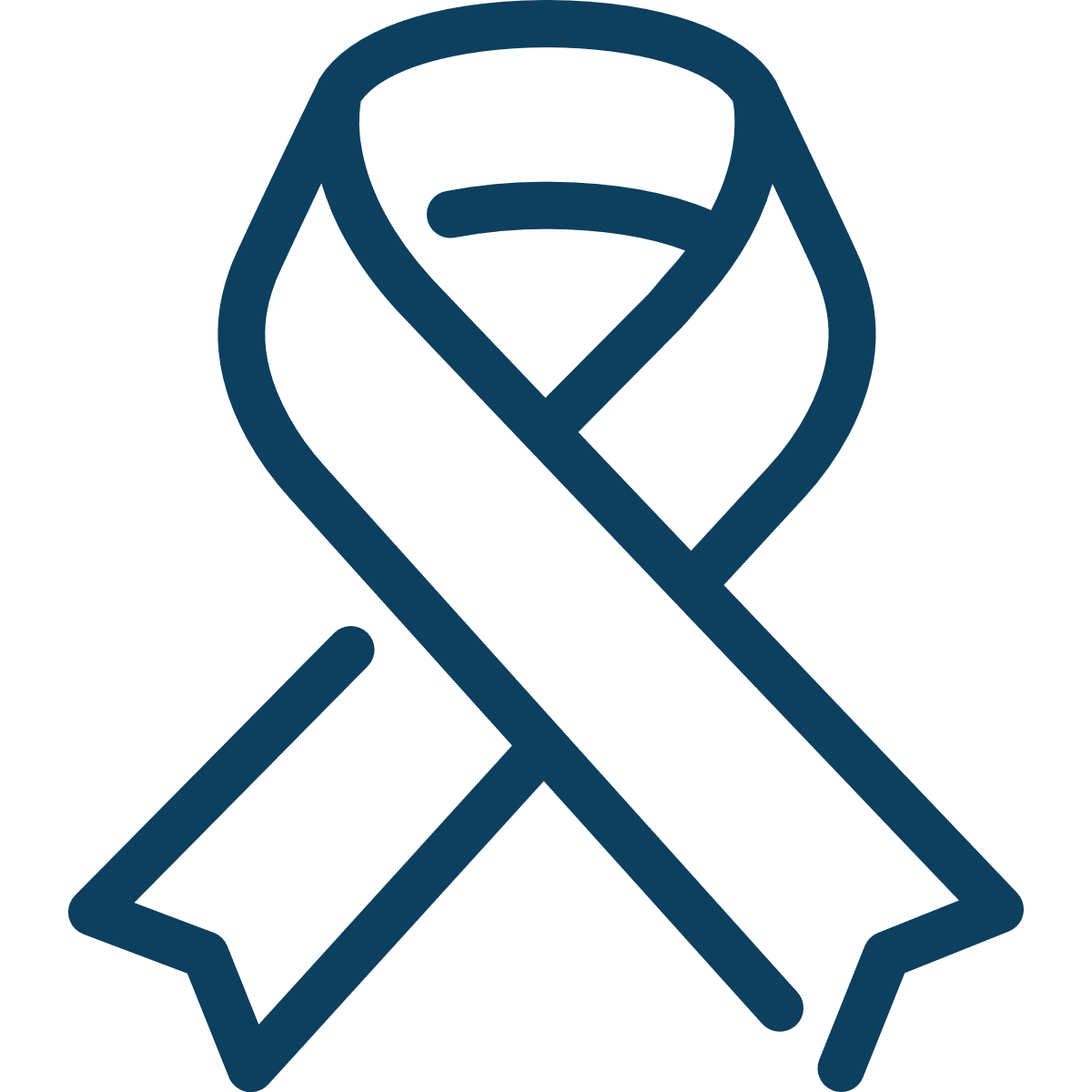 Kevin’s hospital indemnity insurance paid him lump sum benefit for being admitted to the hospital for 2 days.
She does not have hospital indemnity insurance.
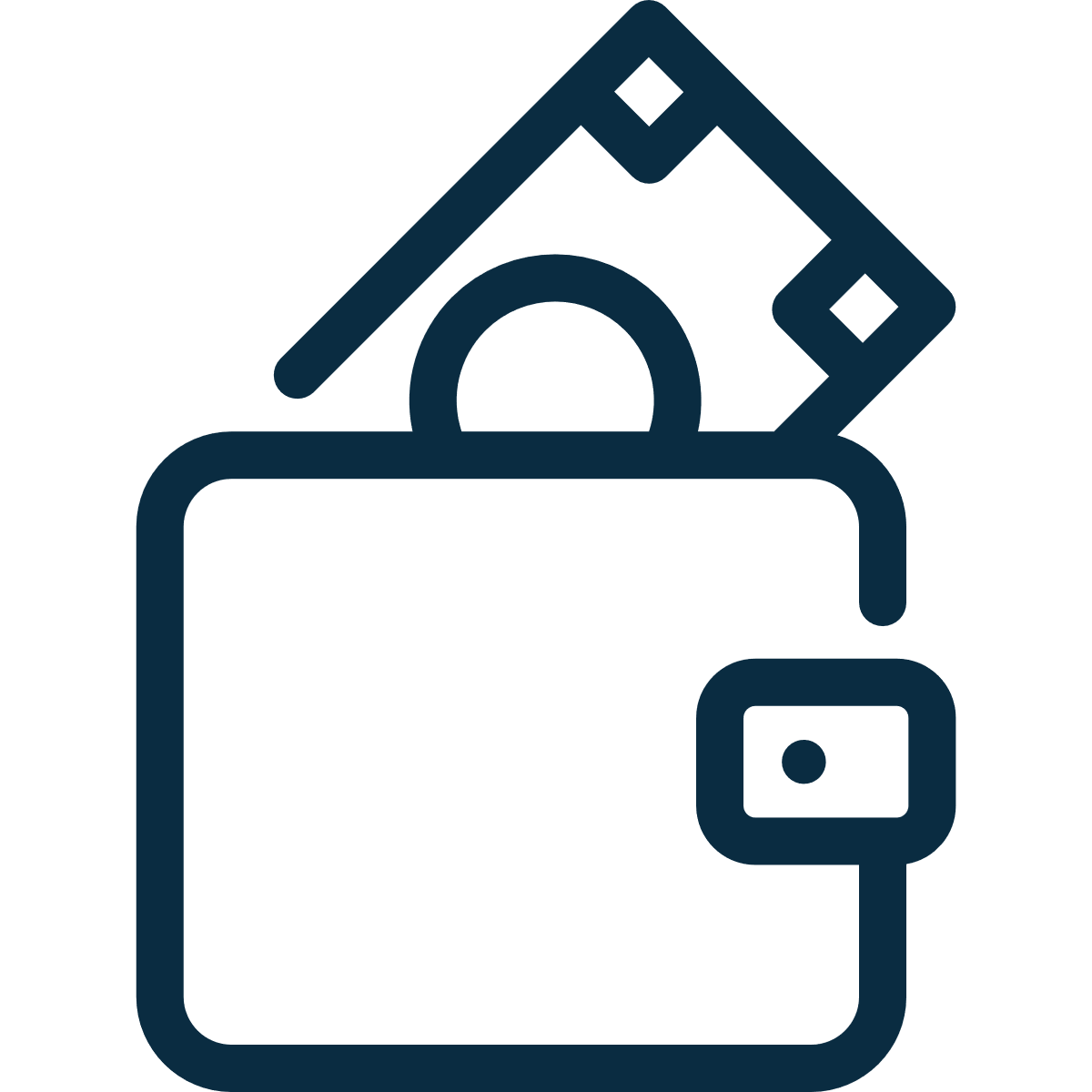 Hospital
Kevin uses this benefit payment to pay his out-of-pocket expenses and even has money left over for some video games.
Ellie uses her savings to pay her hospital bill.
Hypothetical example for illustrative purposes only.
Expense
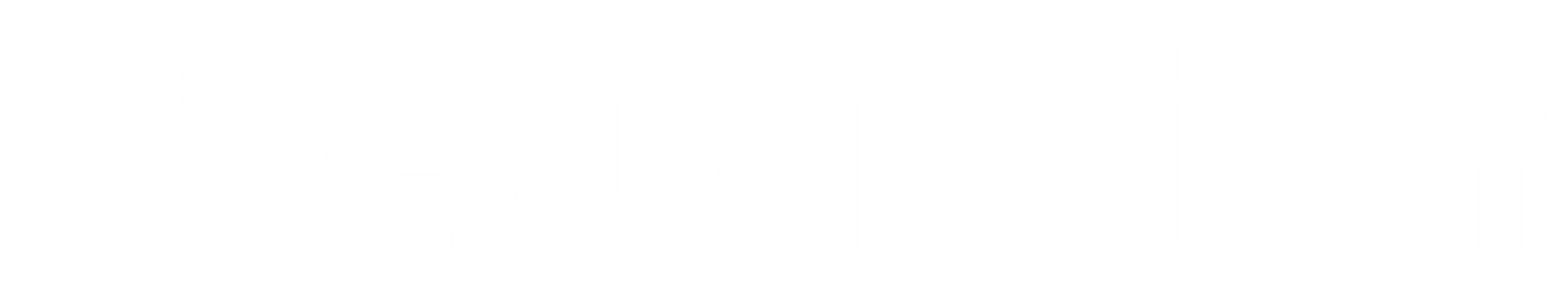 Enrollment   |   Client Name
59
Use for Colorado
The value of  Accident and Sickness Indemnity Insurance
Ellie became ill and was admitted to the hospital
Kevin has accident and sickness indemnity insurance and became ill and was admitted to the hospital
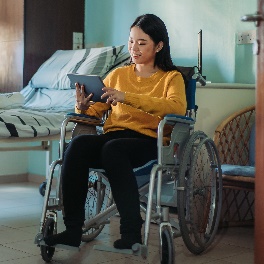 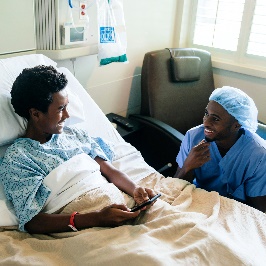 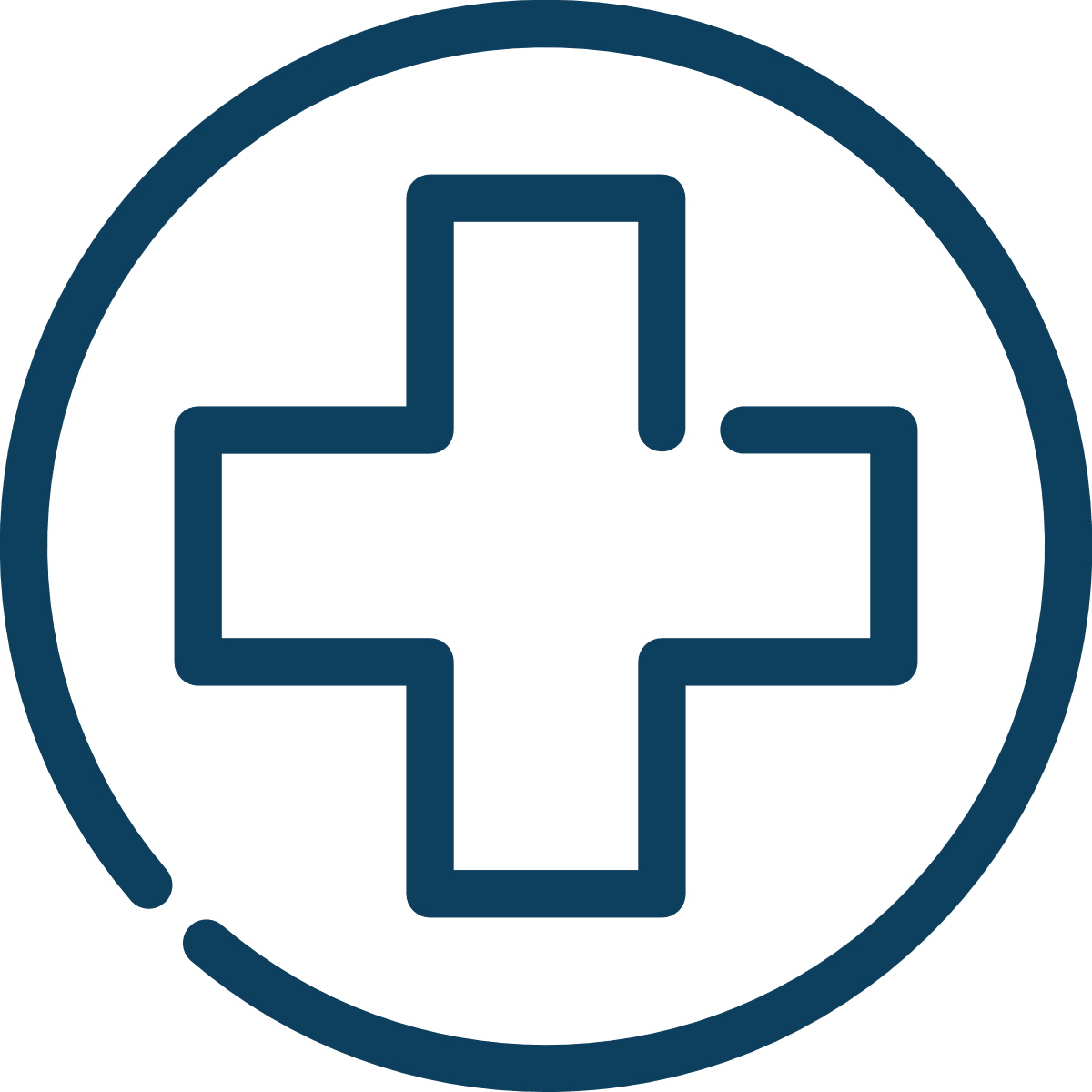 Medical insurance covers most of the cost but she  is left with some out-of-pocket costs
Medical insurance covers most of the cost but he is left with some out-of-pocket costs.
Medical
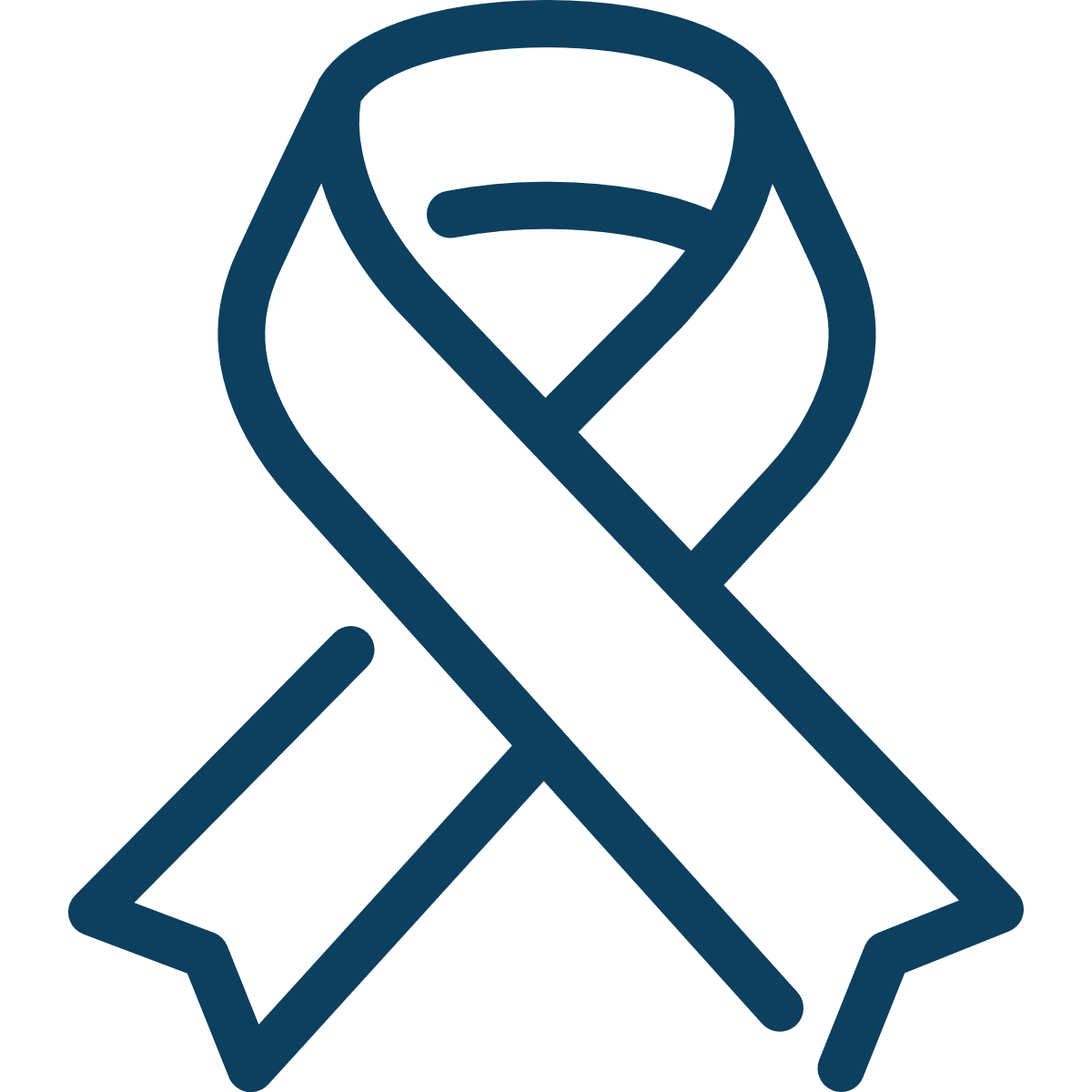 She does not have Hospital Indemnity insurance
Kevin’s accident and sickness indemnity insurance paid him lump sum benefit for being admitted to the hospital for 2 days.
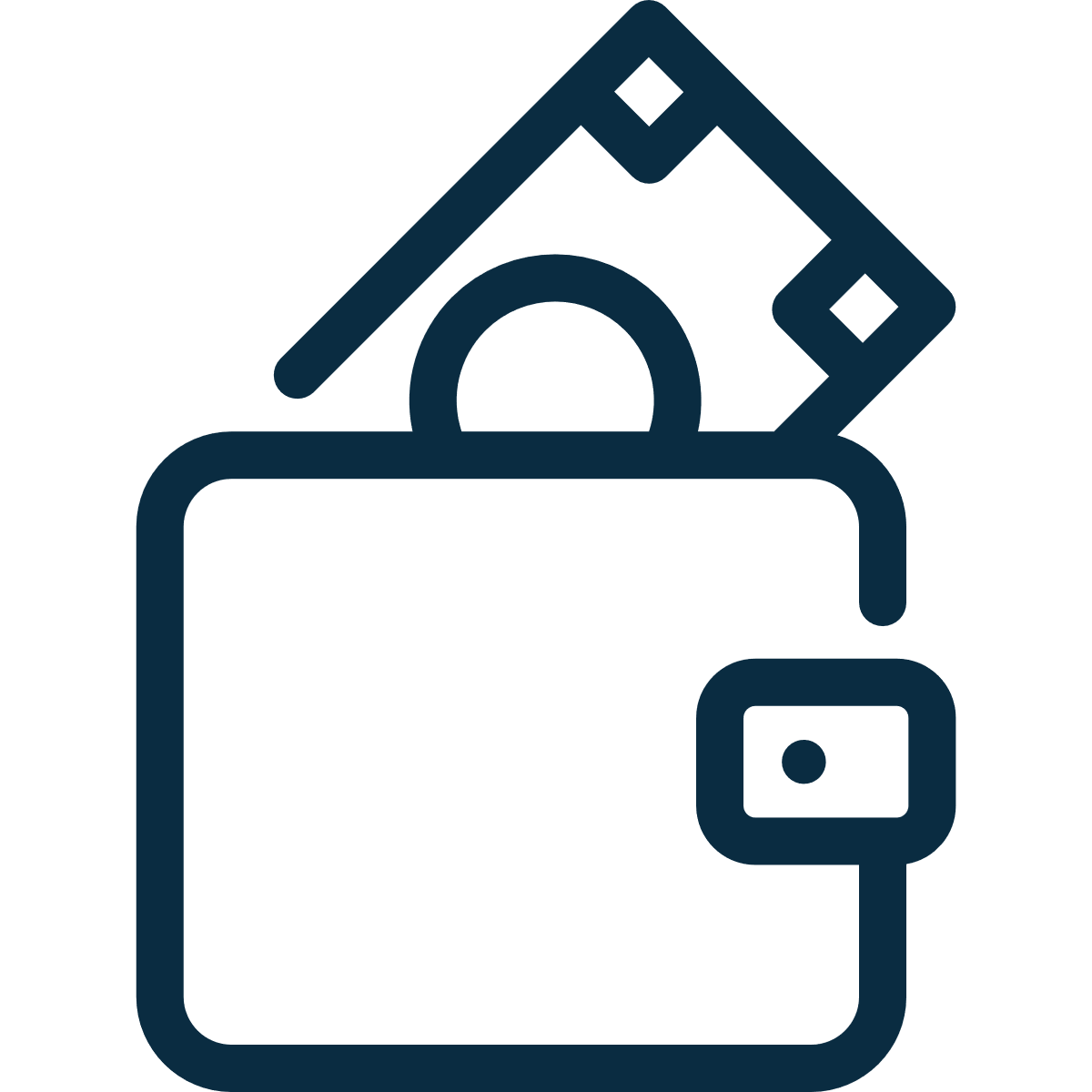 Hospital
Ellie uses her savings to pay off her hospital bill
Kevin uses this benefit payment to pay his out-of-pocket expenses and even has money left over for some video games.
Hypothetical example for illustrative purposes only.
Expense
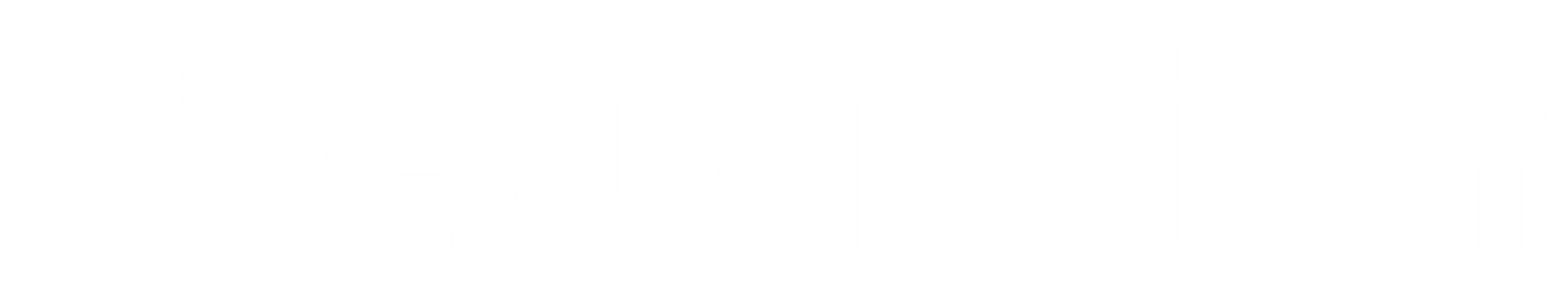 Enrollment   |   Client Name
60
It’s easy with Guardian Hospital] [Accident and Sickness] Indemnity insurance
Financial support when you need it most
No health questions to answer
Affordable group rates
Convenient payroll deductions
Fast and accurate claim submissions
Take the coverage with you if you leave your current employer
Enrollment   |   Client Name
61
Thank you
[Speaker Notes: Thank you!]